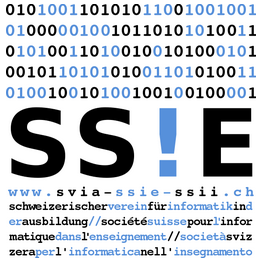 L’informatique au secondaire I: qu’apprendrontvos futurs élèves et comment?
Engin Bumbacher
Prof @ UER MI HEP Vaud
Engin who?
Professeur @ UER Media & Informatique HEP Vaud, financé par la Fondation Hasler
Enseignement en didactique de la science informatique
MSINF 11/12 avec Christian Blanvillain
Diplôme Additionnel avec Complément Disciplinaire, avec Biljana Petreska et Stéphane Bernardini 
Collaborateur individuel dans le CAS EPFL LEARN sur la Science Informatique
Recherche et développement sur 
Moyen d’Enseignements interdisciplinaires
Science des Données dans les disciplines non-informatique.
Nouvelles approaches de l'évaluation de la Pensée Computationnelle
Formation interdisciplinaire
PhD in Learning Sciences and Technology Design, Stanford University
MSc in Neural Systems and Computation, ETHZ
BSc in Physics, ETHZ
“Vos” élèves qui commencent dans 2 ans ne seront pas comme ceux que vous avez maintenant…
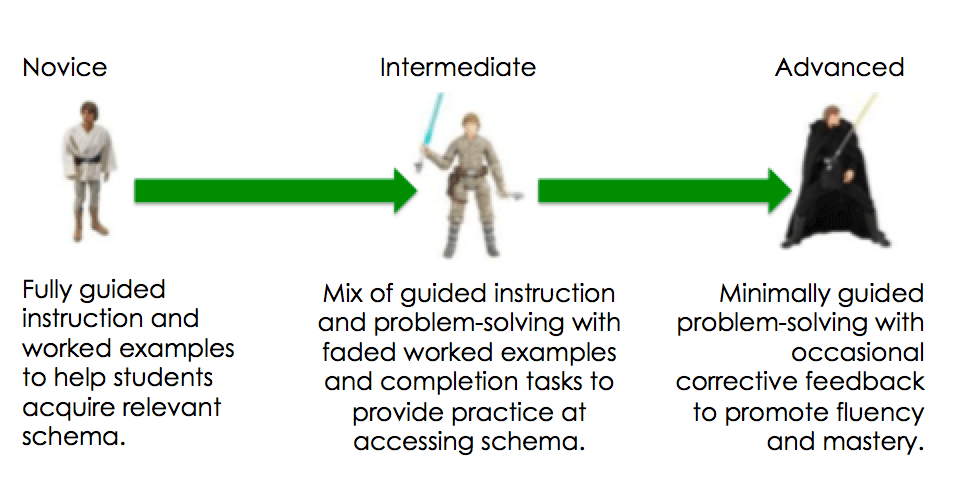 “Vos” élèves qui commencent dans 2 ans ne seront pas comme ceux que vous avez maintenant…
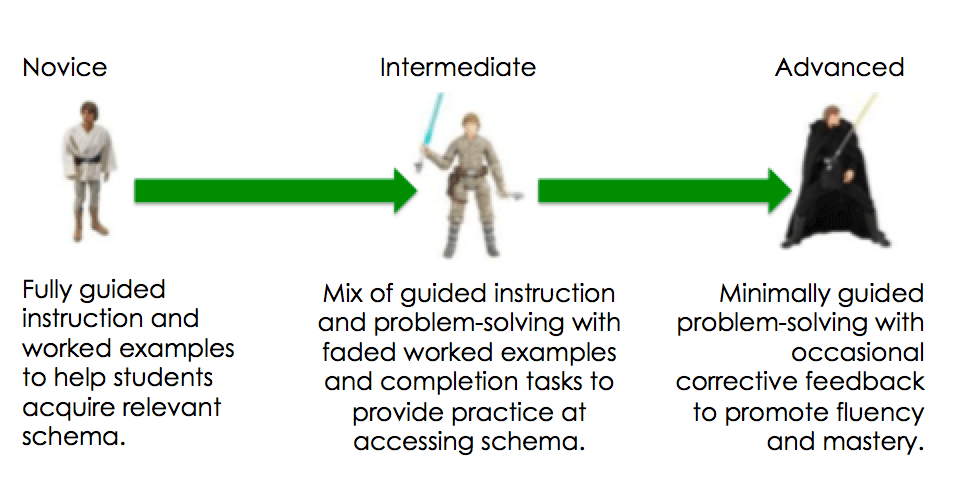 “Vos” élèves qui commencent dans 2 ans ne seront pas comme ceux que vous avez maintenant…
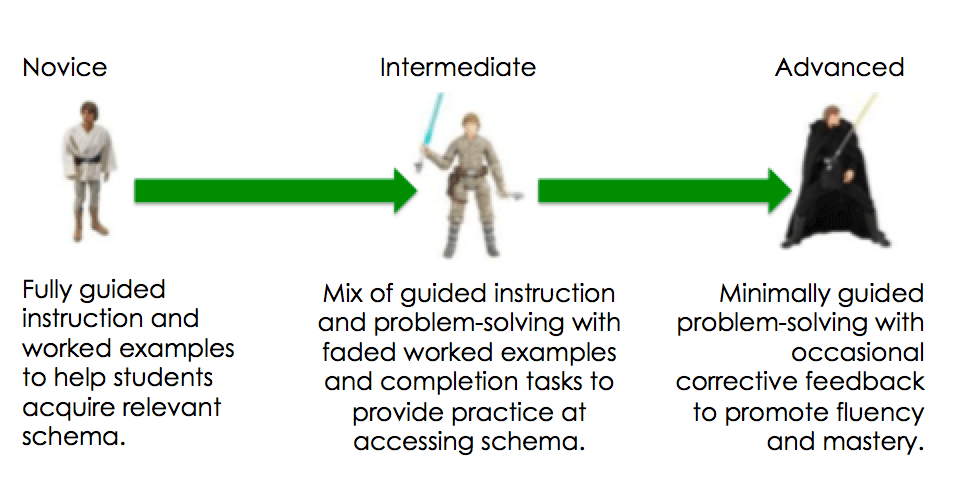 Début de la “34ième période” en secondaire I VG & VP
# Établissements @ Canton Vaud:
Plan 2021; mais peut changer…
Quelles compétences et connaissances auraient les élèves acquis quand ils commenceront chez “vous”?
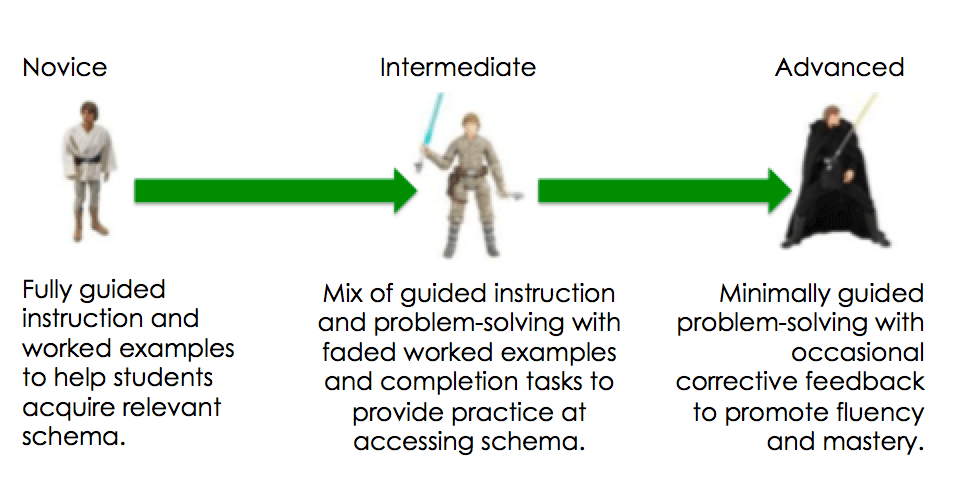 ?
?
Qu’est-ce que vous (a) aimeriez (b) pensez que les élèves auraient développé comme compétences, connaissances et attitudes avant qu’ils viennent au Secondaire II / École Professionnelle?
Discutez en groupes de 2 – 3 personnes
Partage des Réfléxions
La grande variété comme fil conducteur
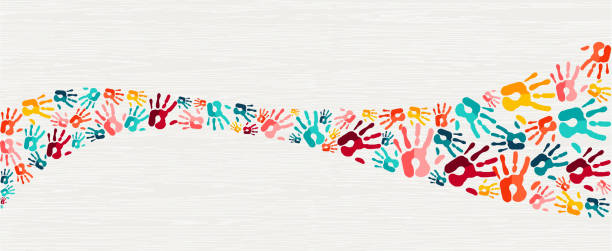 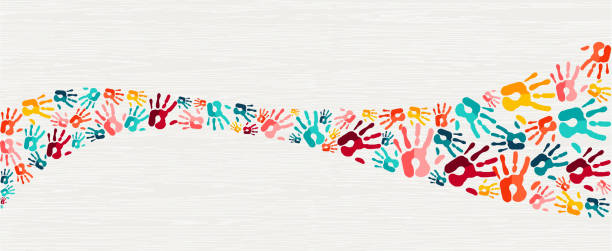 Variété des expertises et expériences des enseignant.e.s
Prérequis pour enseigner en pluridisciplinaire (jusqu’à 2021): 40 ECTS
Microtéchnique EPFL
Informaticien.ne.s de gestion
Informatique comme matière secondaire / interdisciplinaire
Spécialistes de données
…
Informatique + (Mathématique, Histoire, Science, Langue, …)
Plusieurs voies de formation en didactique de la science informatique possibles
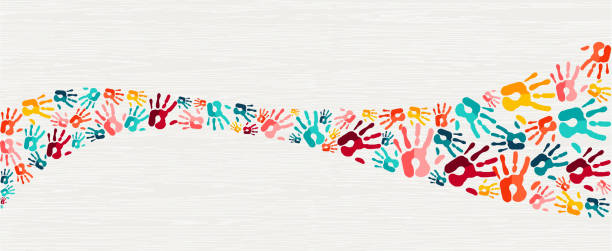 Variété d’interpretation du PER EduNum: Malédiction et Bénédiction à la fois
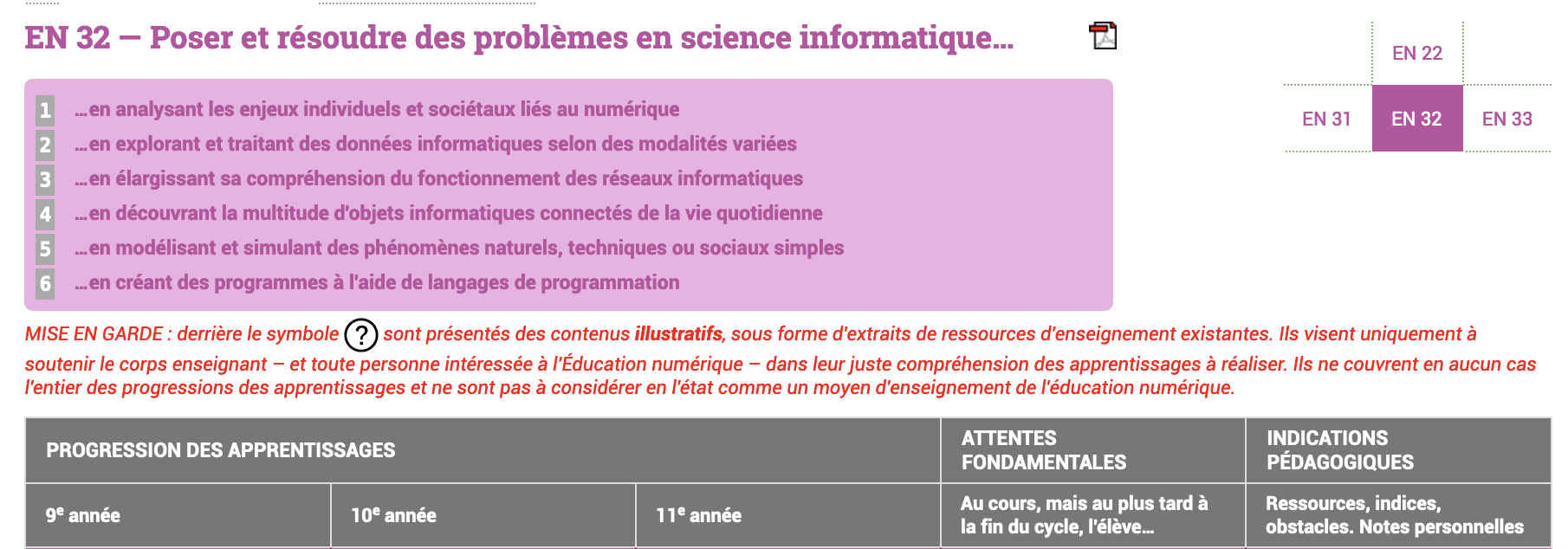 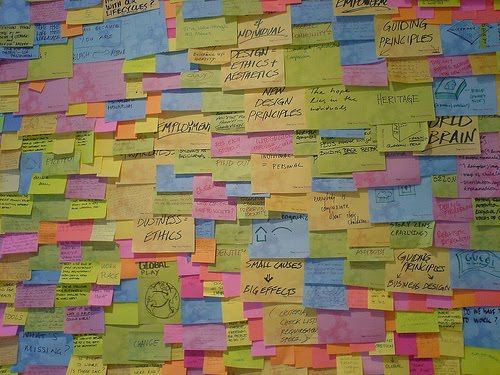 PER EduNum: https://www.plandetudes.ch/web/guest/education-numerique
En groupes de 2-3:
Concrètement, quels compétences et connaissances les élèves doivent-ils avoir acquérit en Algorithmes et Programmation à la fin de Cycle 3? 
Qu’est-ce qui le PER suggère par rapport à la séquencialization des activité concernant l’A&P à travers des années?
Traduire le PER EduNum en Curriculum…
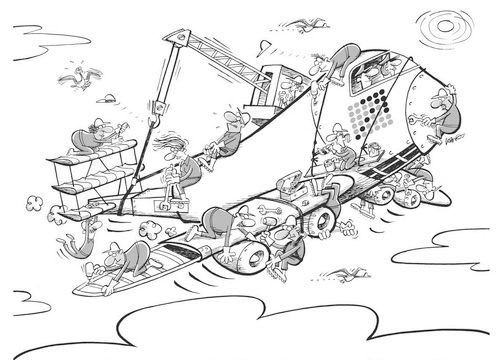 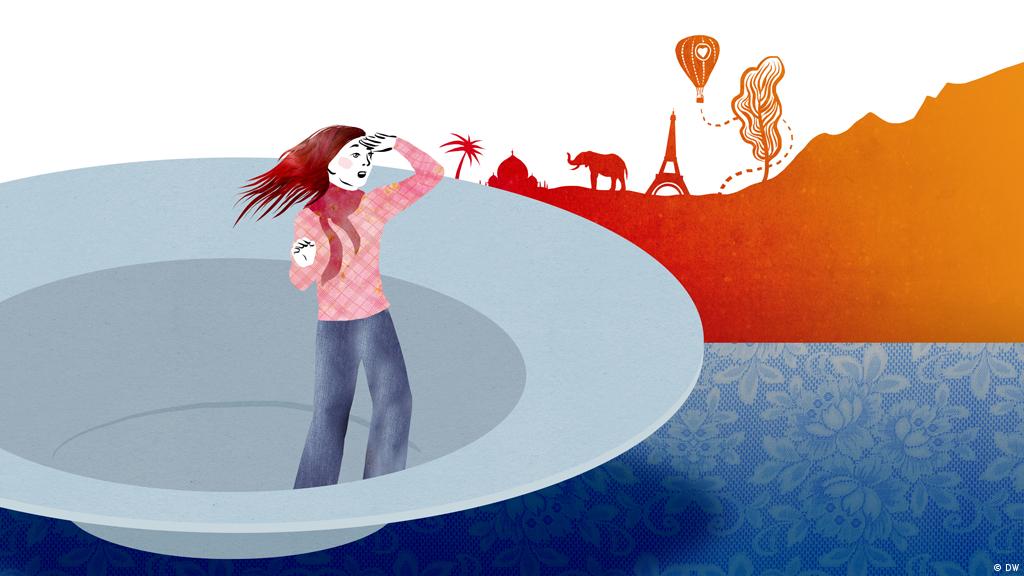 Traduire le PER EduNum en Curriculum… par “Triangulation”
PER intérnationaux?
Enseignant.e.s sur terrain?
Ressources nationales & intérnationales?
La didactique de l’Informatique?
PER Internationaux:
Des efforts multi-institionnels et pluriannuels

Ce sont souvent encore des propositions!

Dans quelle mesure pouvons-nous apprendre des autres PERs, et quoi?
Prendre compte des differences des contextes locaux
Connaître les exigences et contraintes locales
Canada, USA (CSTA), UK (Isaac)
Canada
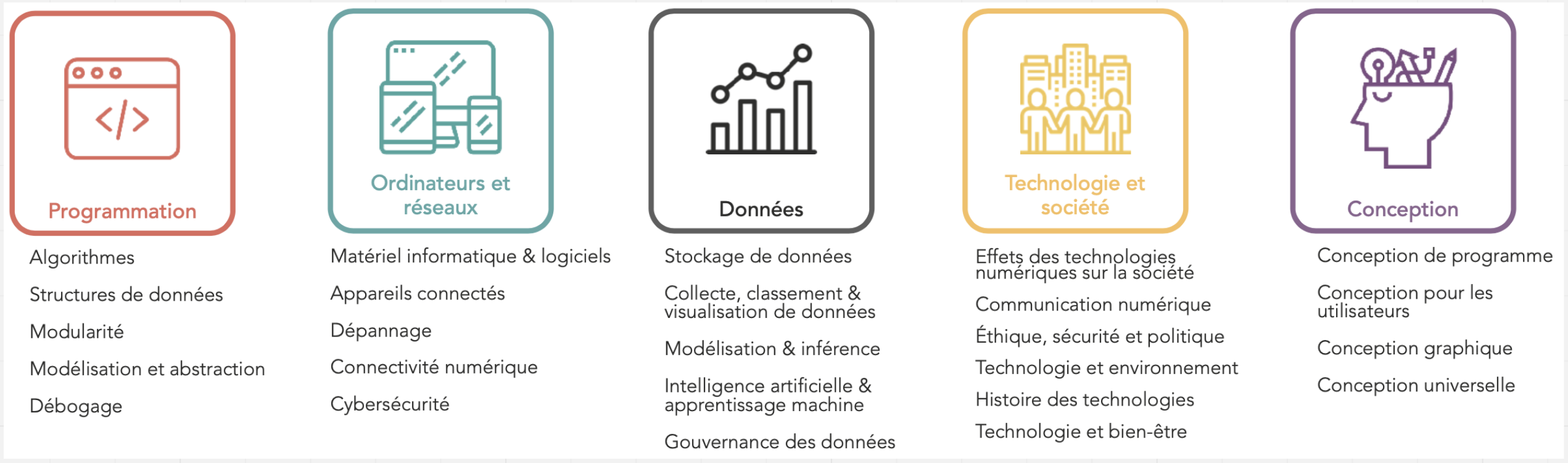 [Speaker Notes: https://k12csframework.ca/fr/elaboration-dun-cadre-de-reference-pancanadien-en-enseignement-de-linformatique/]
Canada
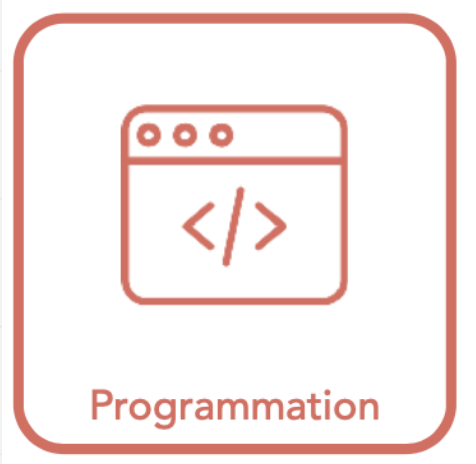 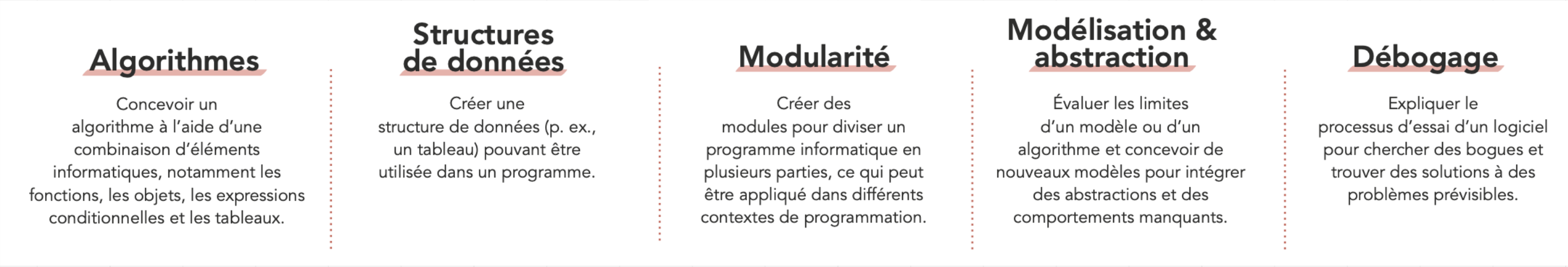 Canada
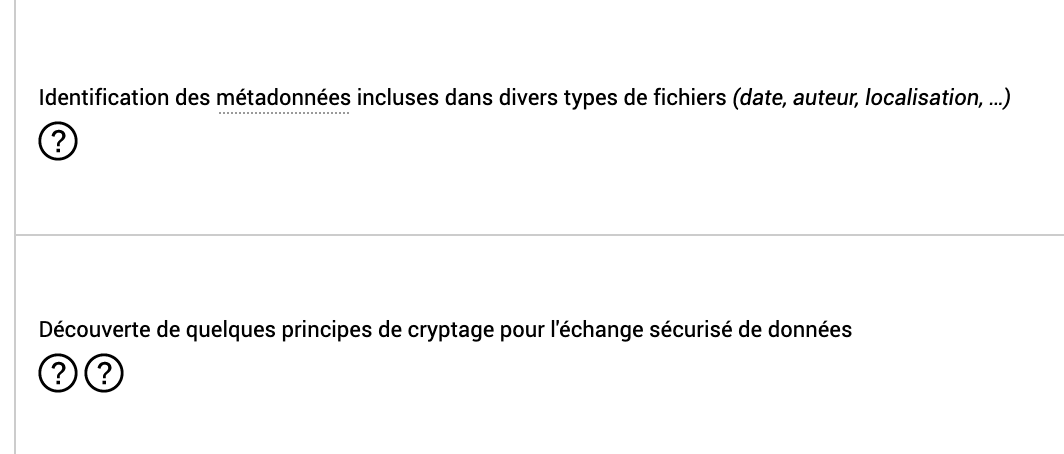 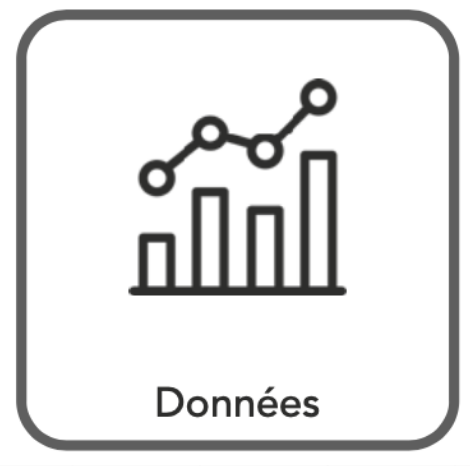 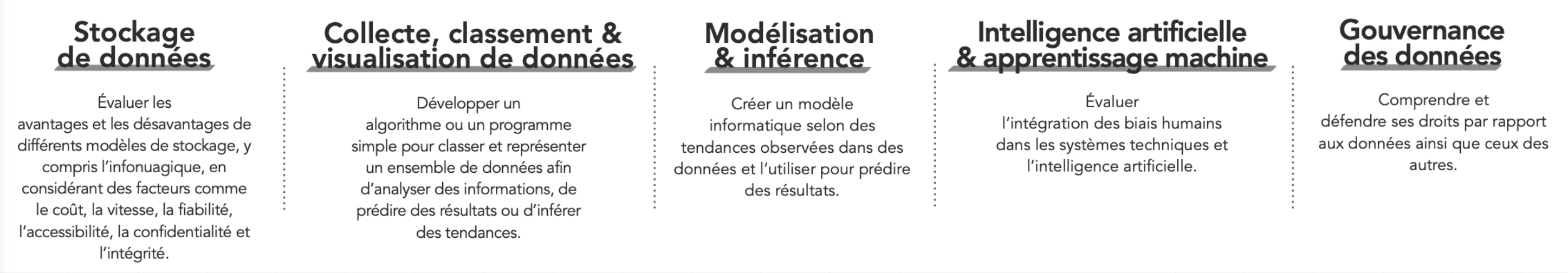 Canada
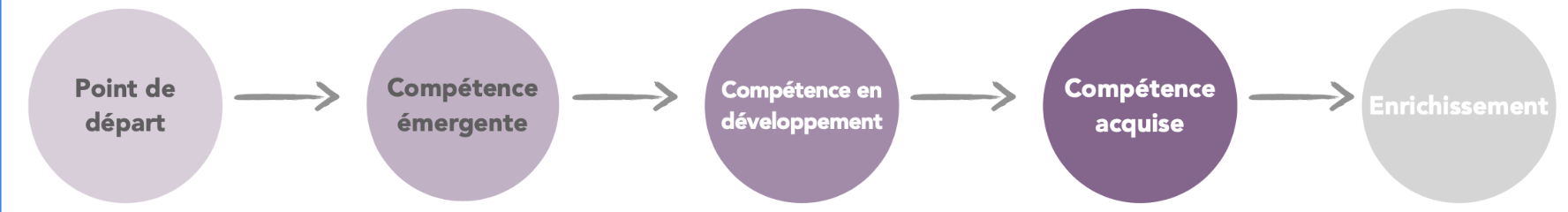 Ressources intérnationales
CS Discoveries (code.org)
Creative Coding (Harvard GSE)
CodeHS
Beauty and Joy of Computing (UC Berkeley)
…
 Se basent sur les cadres de reference US
Creative Computing (Harvard)
Série de projets en Scratch
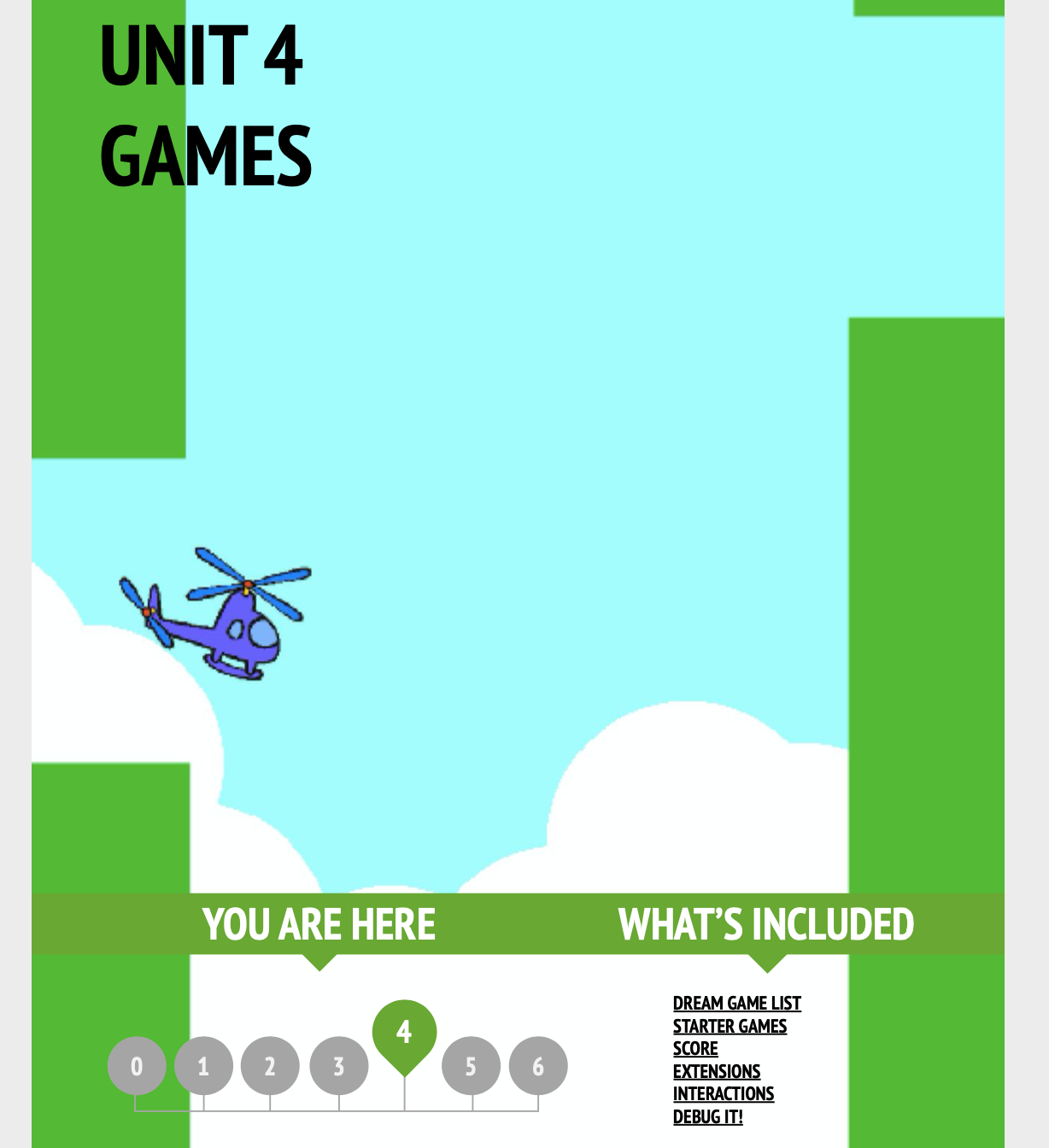 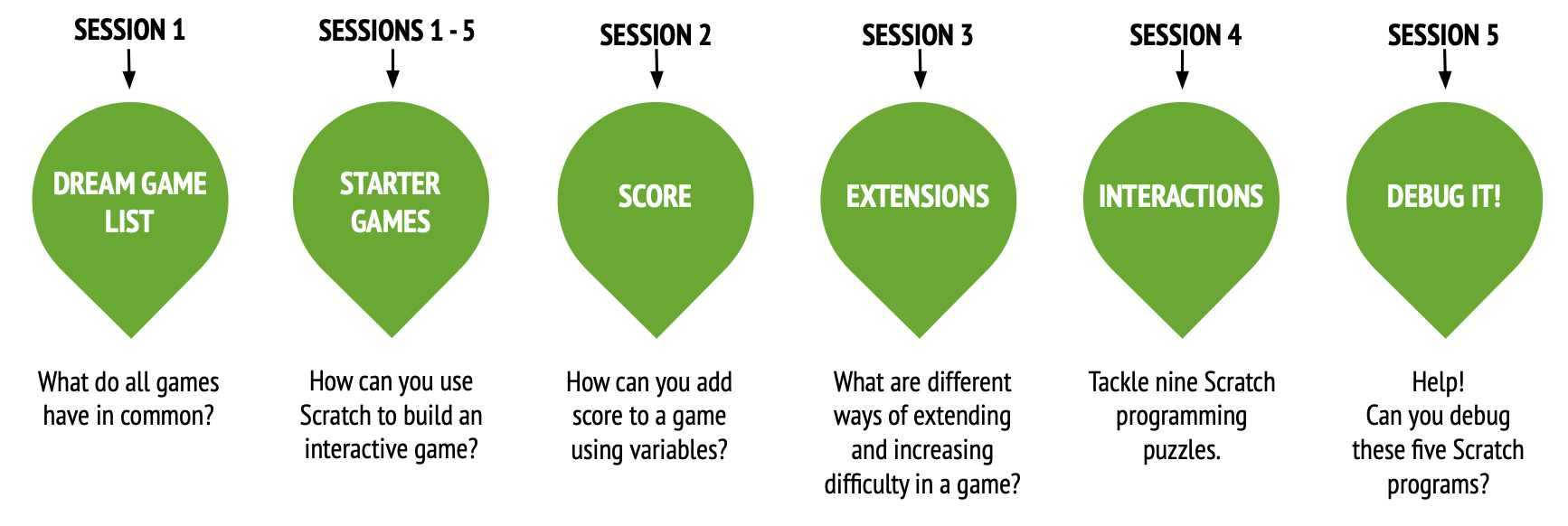 [Speaker Notes: https://creativecomputing.gse.harvard.edu/guide/]
CS Discoveries (Code.org)
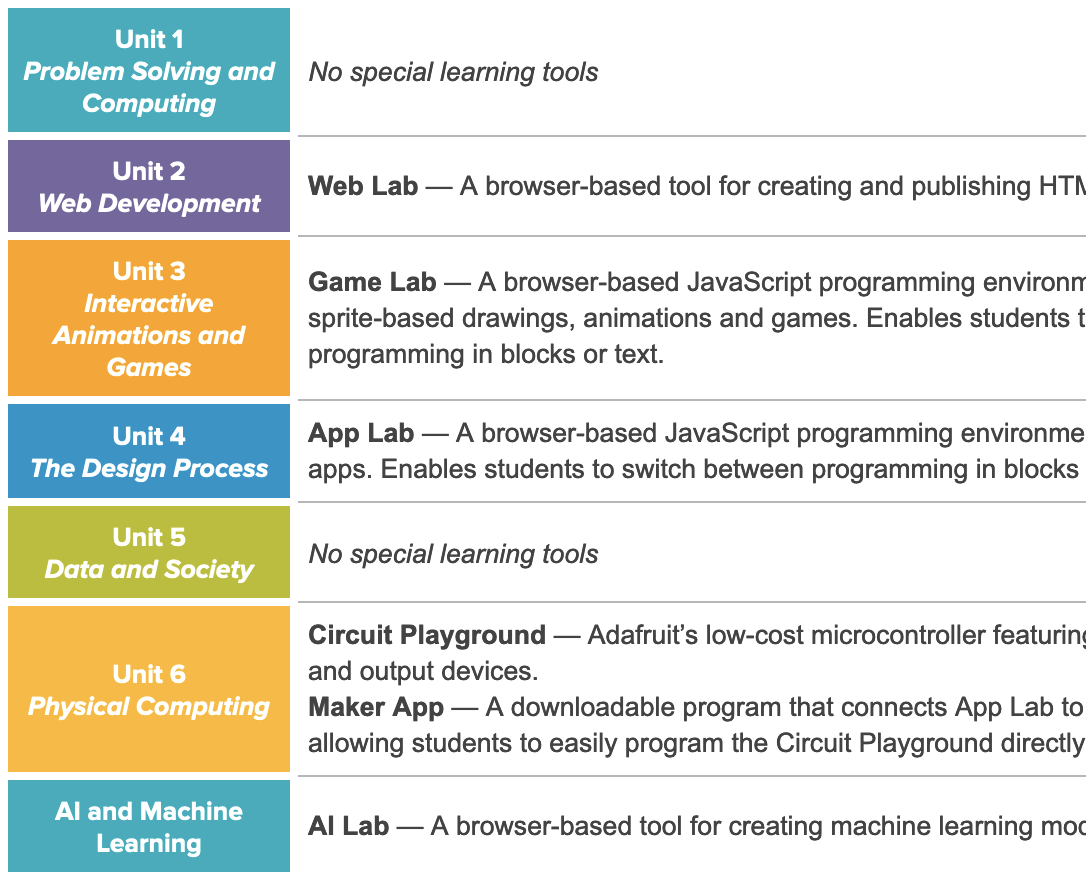 Age 12 - 16
CS Discoveries (Code.org)
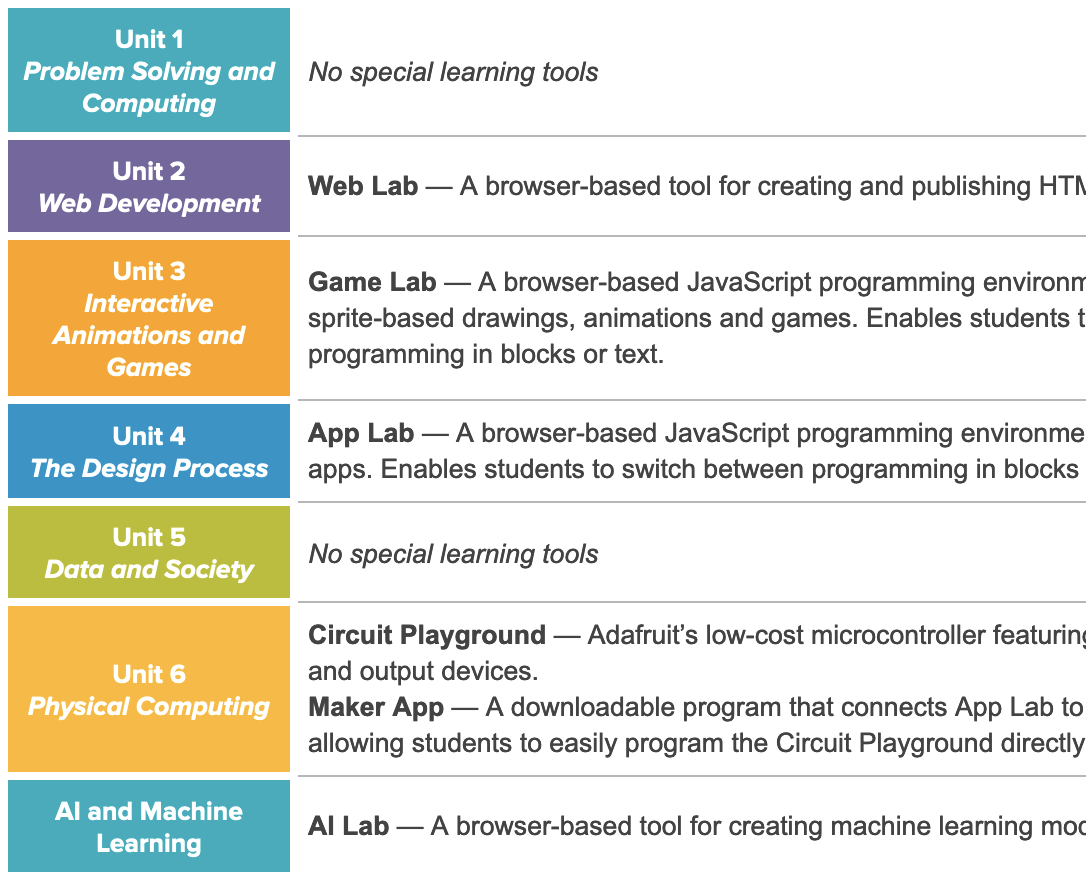 Age 12 - 16
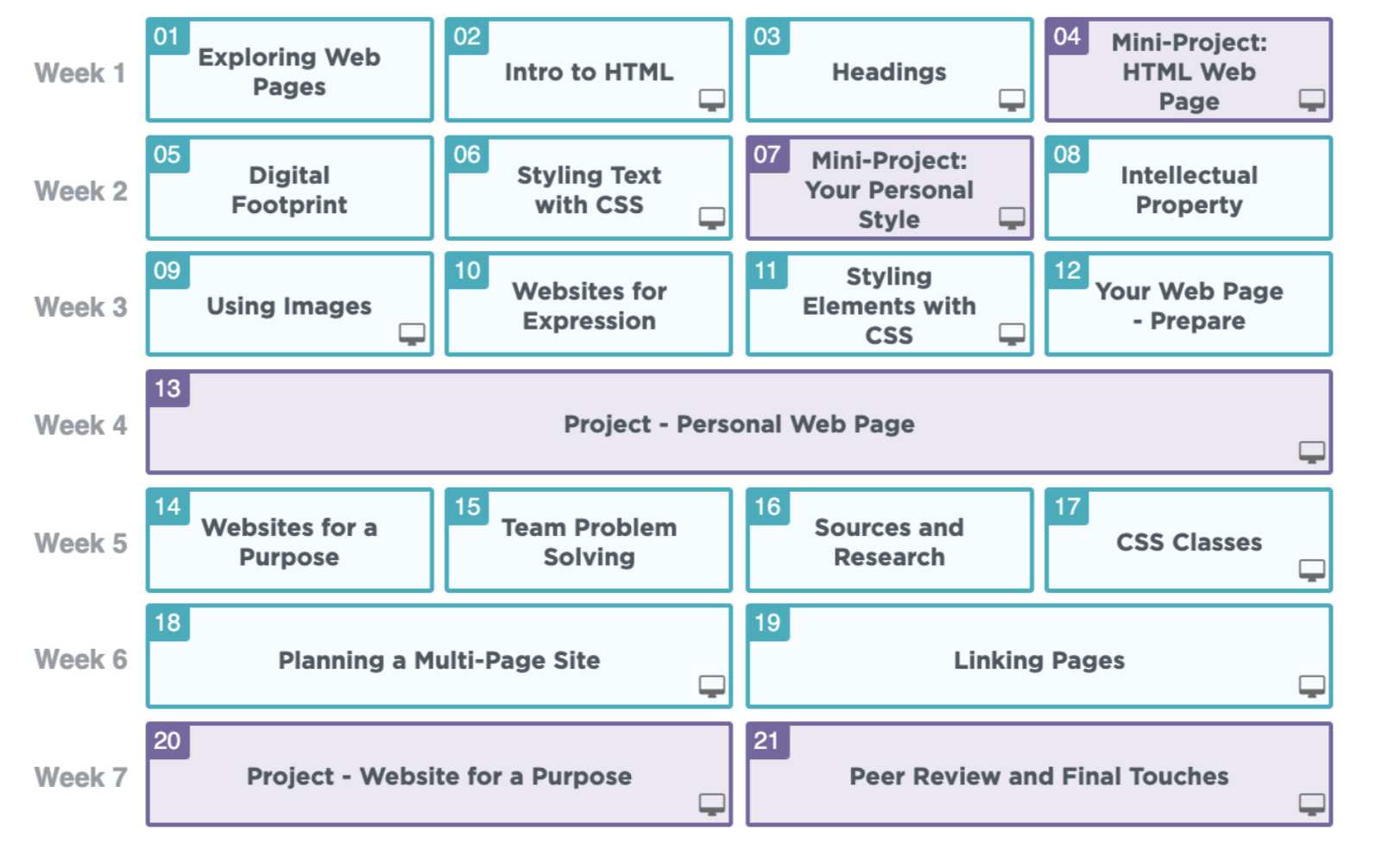 CodeHS (Stanford Alum)
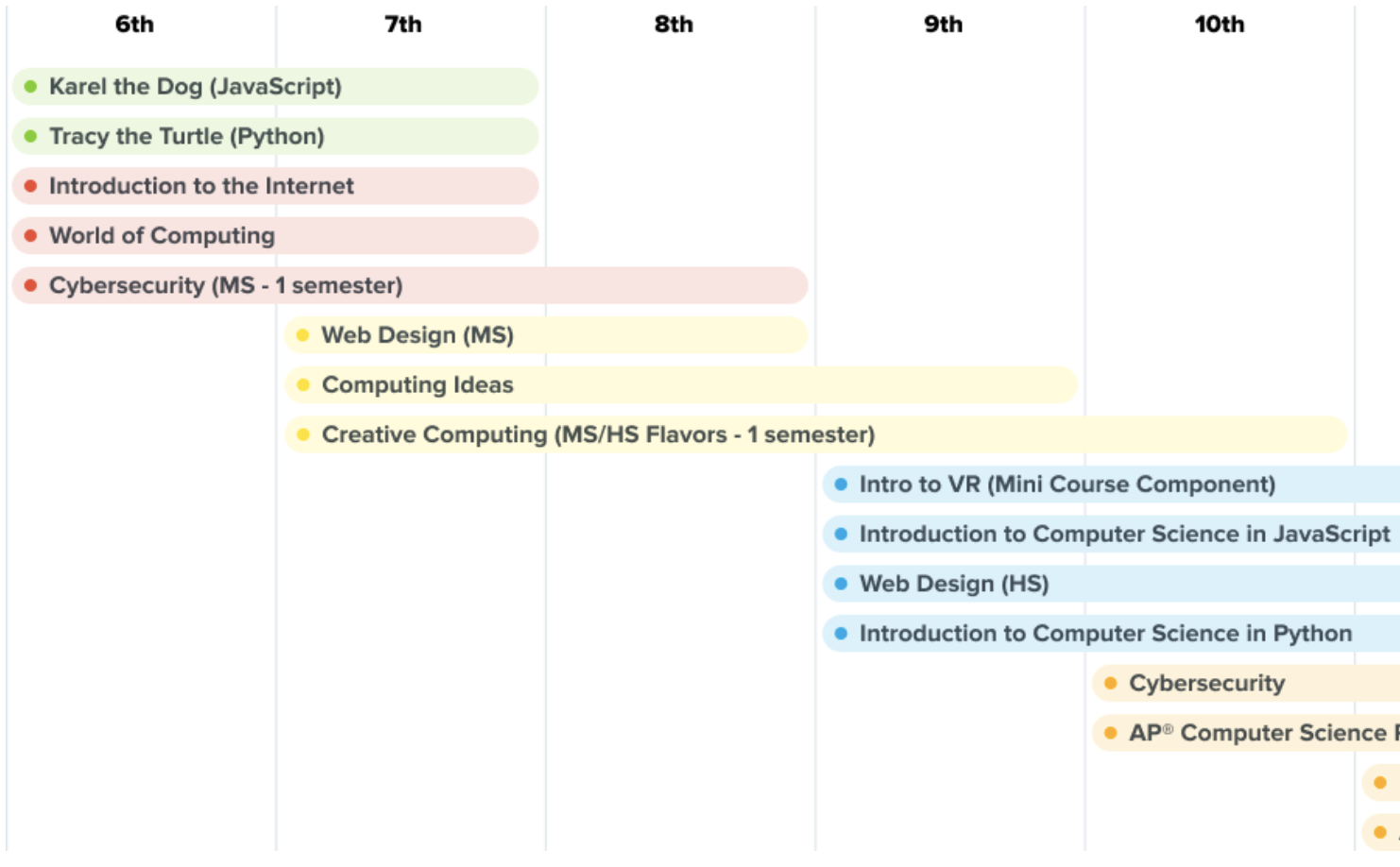 [Speaker Notes: https://codehs.com/course/computingideas/overview]
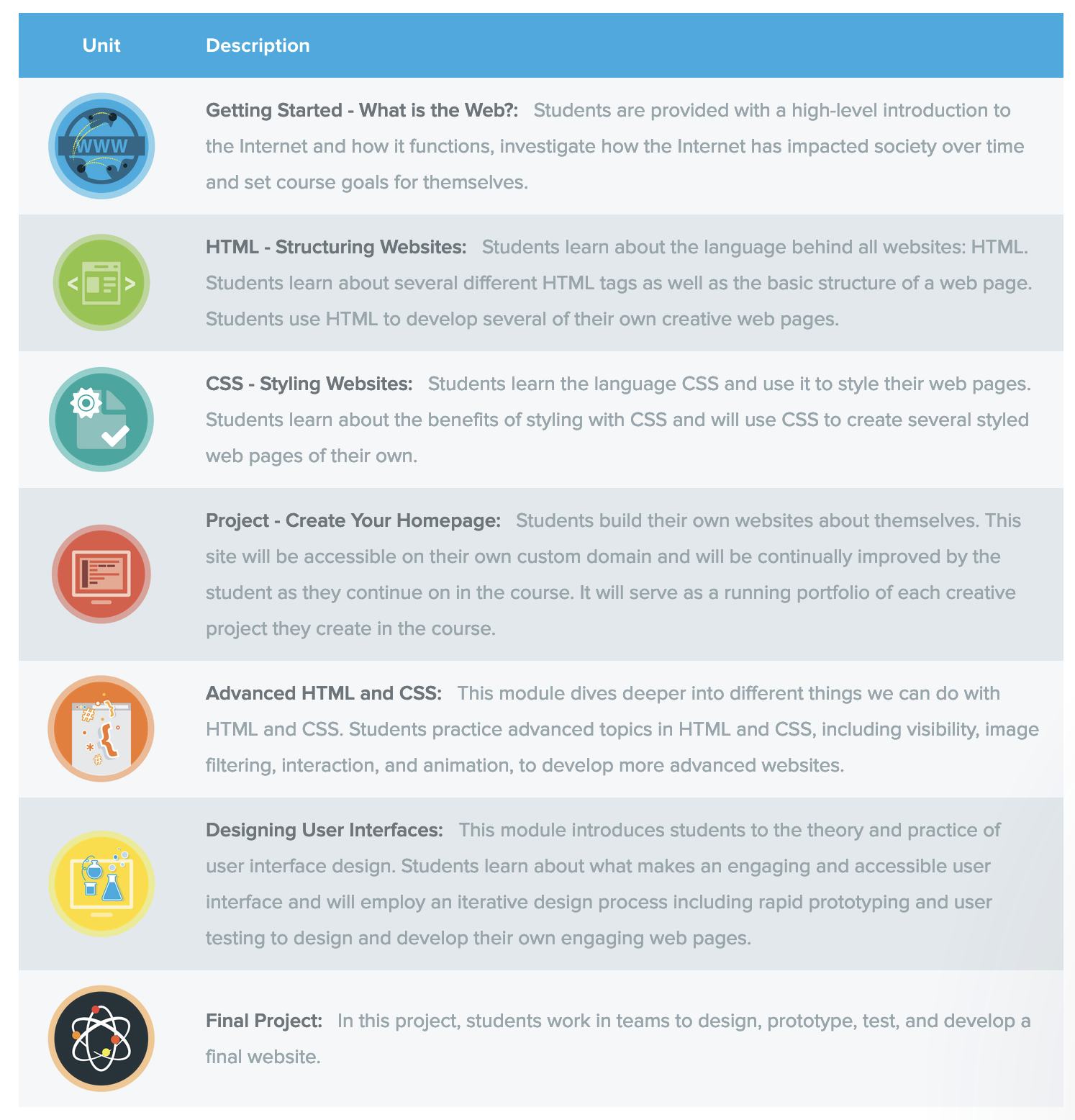 CodeHS (Stanford Alum)
[Speaker Notes: https://codehs.com/course/computingideas/overview]
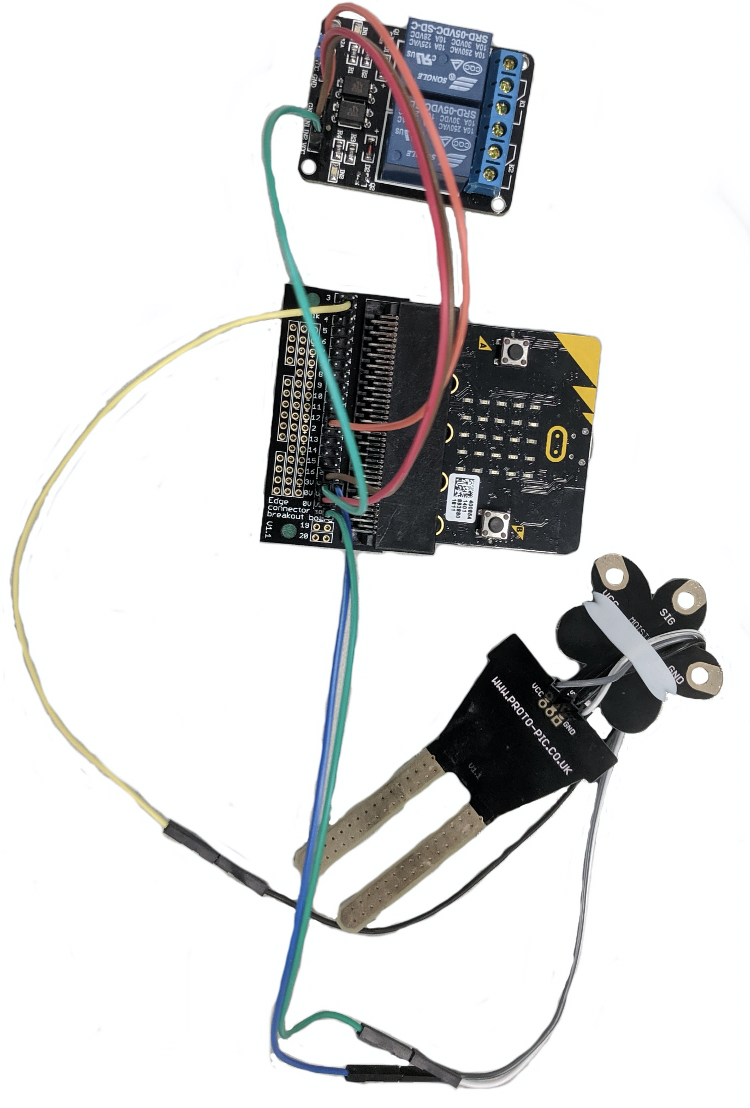 Micro:bit “Autofarmer”
[Speaker Notes: https://microbit.org/lessons/helping-plants-grow-auto-farmer/]
Micro:bitVittascience
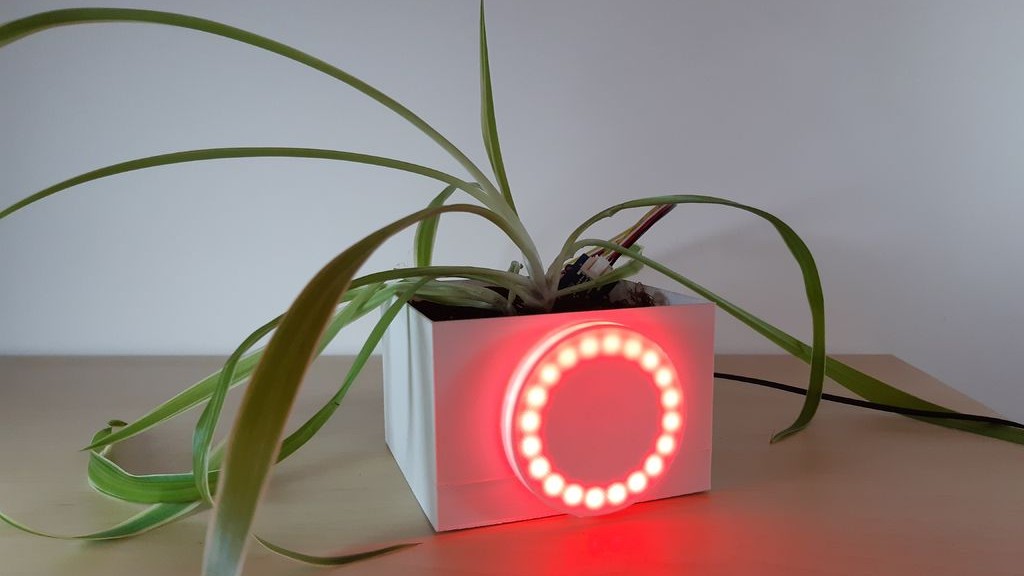 [Speaker Notes: vittascience.com]
Ressources nationales
1,2,3 … codez (France)
ConnectEd 3, 4
Informatique Simplement
Basel Land Programme d’étude
[Speaker Notes: https://www.baselland.ch/politik-und-behorden/direktionen/bildungs-kultur-und-sportdirektion/dienstleistungen-und-angebote/informatik-schulen-bl/ict-bildung/ict-sekundarschulen/unterrichtsmaterial-sekundarschulen/unterrichtsmodule-informatik]
ConnectEd 3 & 4 (Lehrmittelverlag Zürich)
Activités clé à main; approche cadré; pas / peu de projets
Utilisé par quelques de nos étudiant.e.s
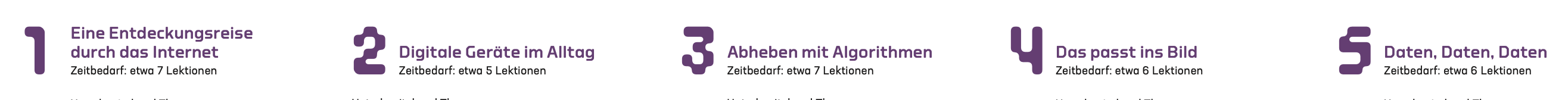 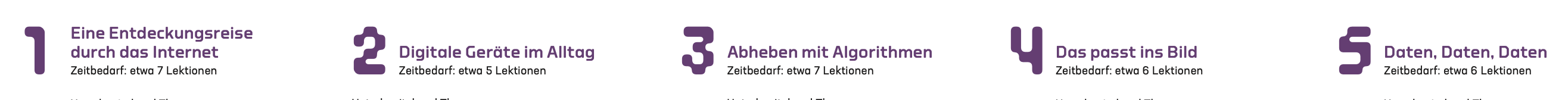 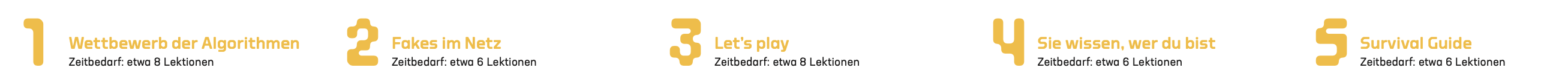 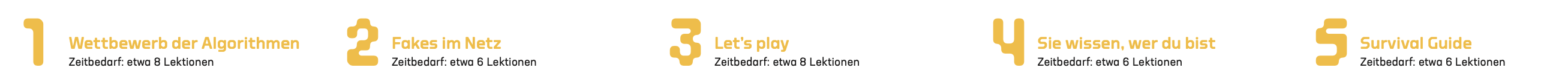 [Speaker Notes: https://www.lmvz.ch/schule/connected]
ConnectEd 3: Fonctions et variables
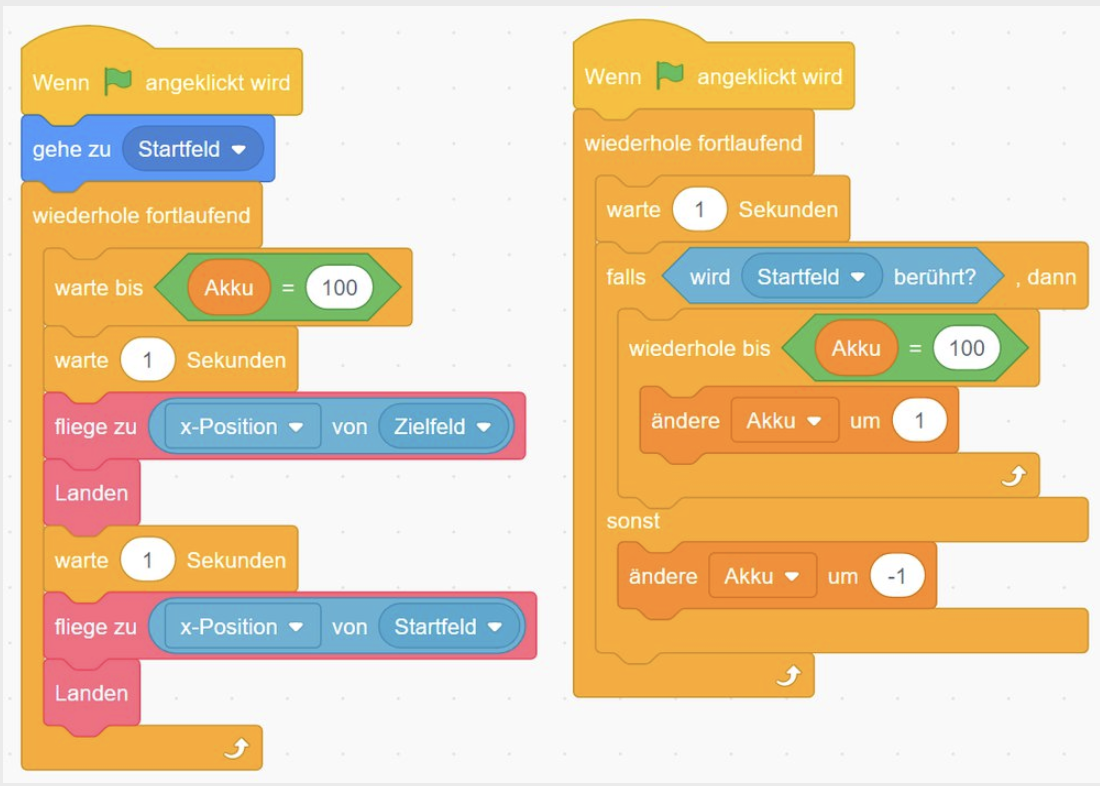 ConnectEd 3: Systèmes, Machines, Réseaux
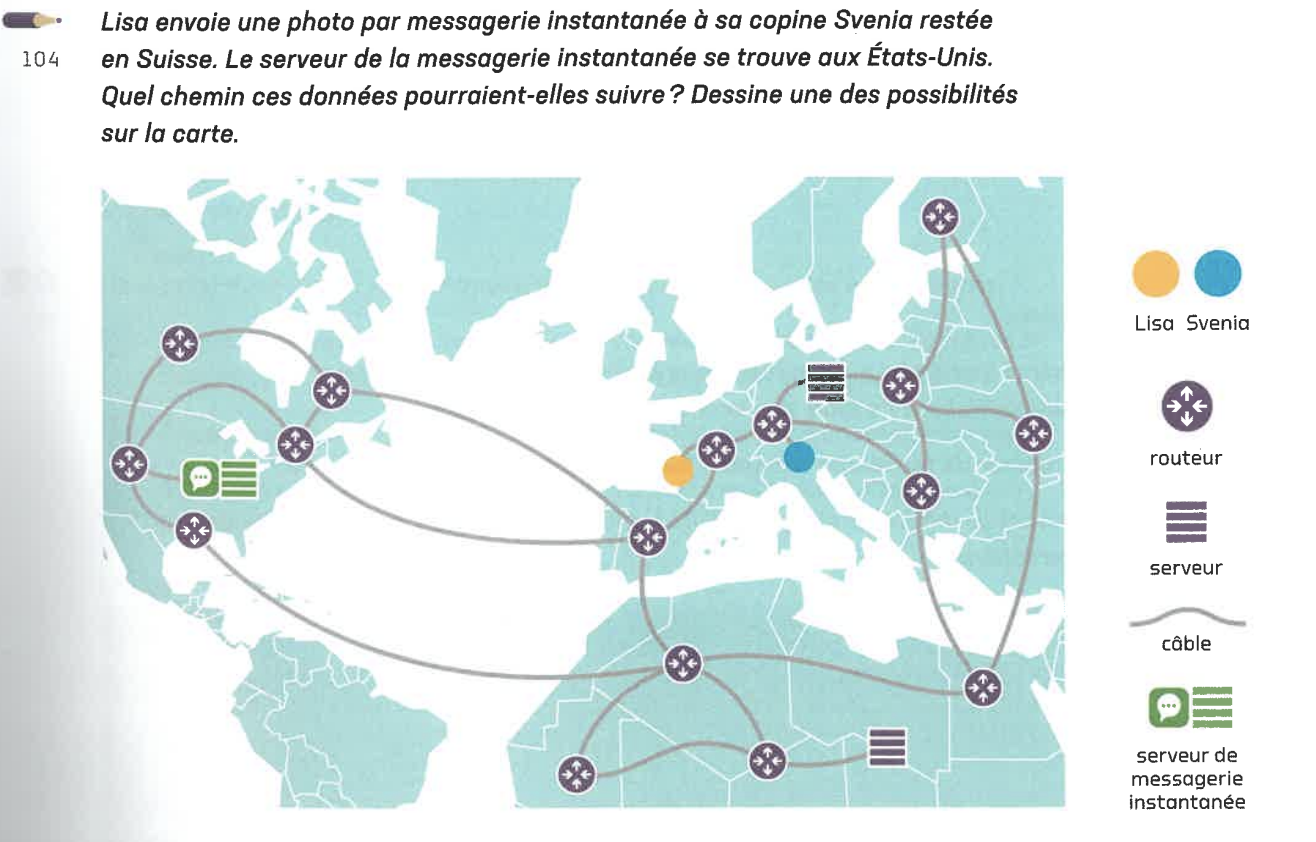 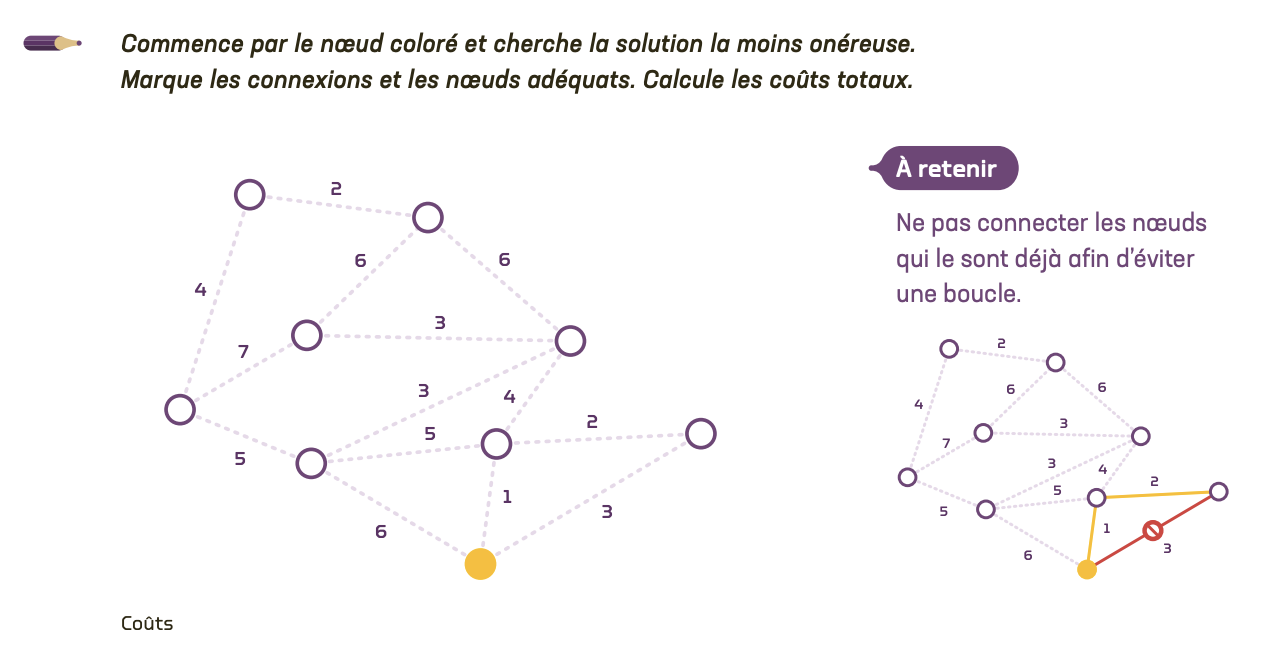 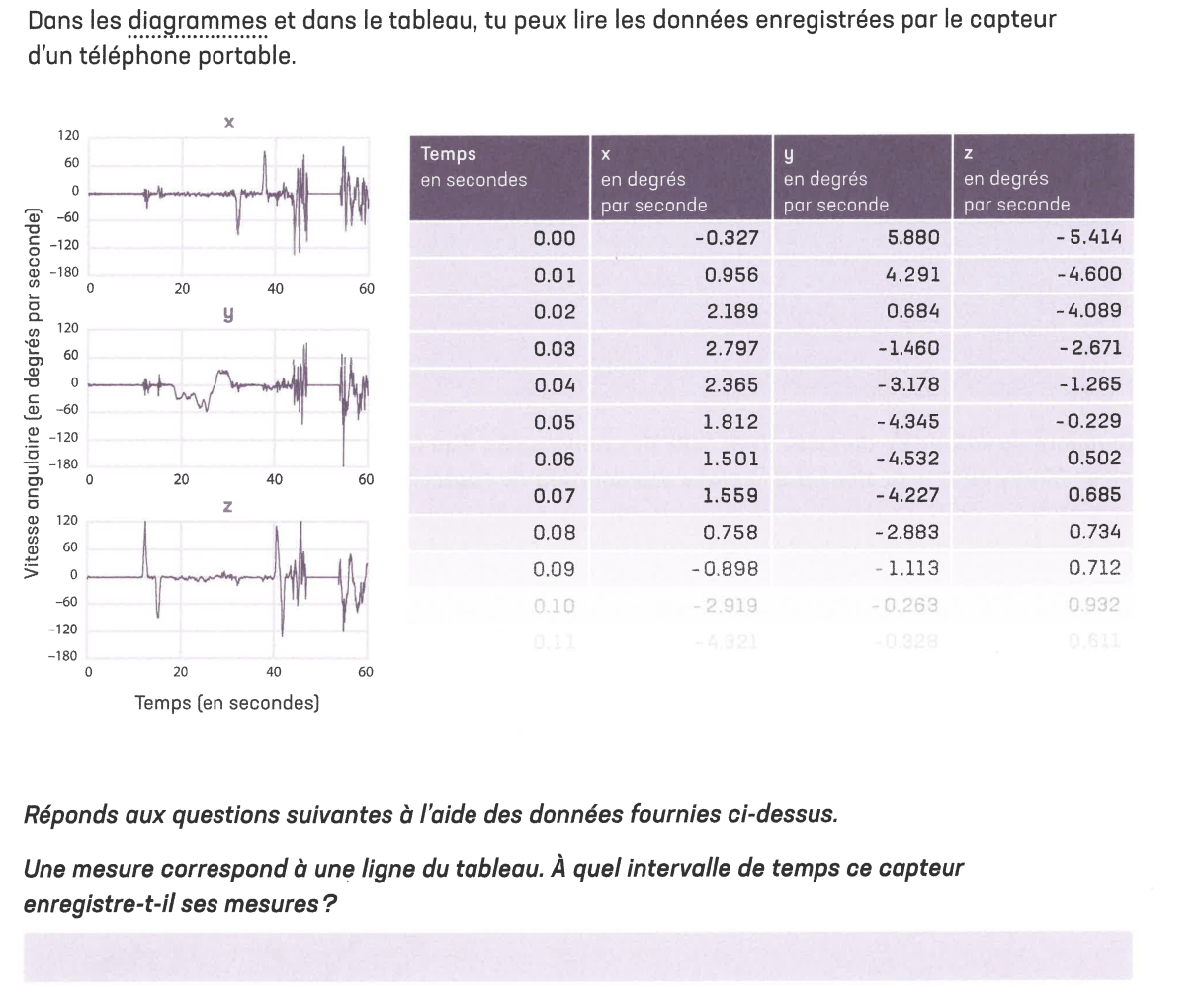 ConnectEd 3: Info & Données
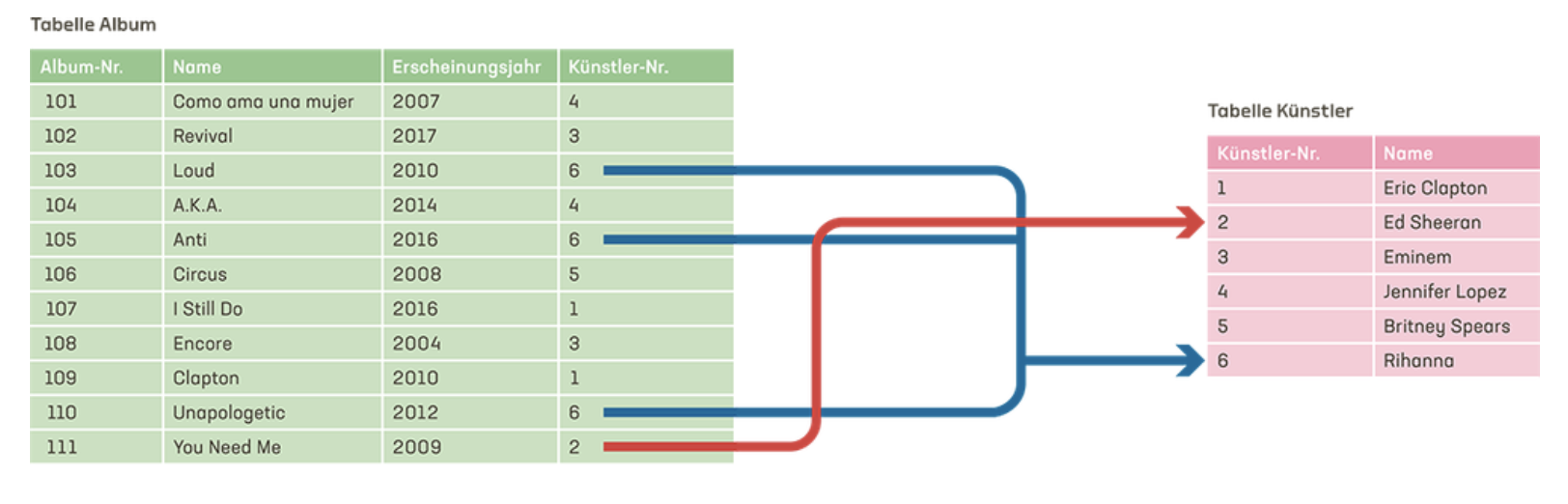 Basel Land – Programme d’étude
https://logic.ly/
[Speaker Notes: https://www.baselland.ch/politik-und-behorden/direktionen/bildungs-kultur-und-sportdirektion/dienstleistungen-und-angebote/informatik-schulen-bl/ict-bildung/ict-sekundarschulen/unterrichtsmaterial-sekundarschulen/unterrichtsmodule-informatik]
1,2,3 … codez (Fondation La main à la pâte)
Cycle 4 (12 - 15 ans)
6 projets clef en main;
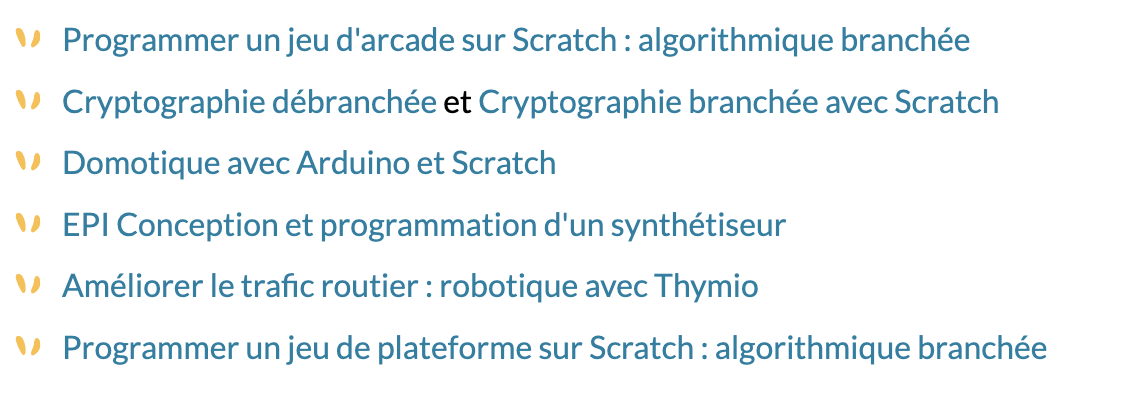 [Speaker Notes: https://fondation-lamap.org/projet/123-codez]
1,2,3 … codez:Domotique avec Arduino & Scratch
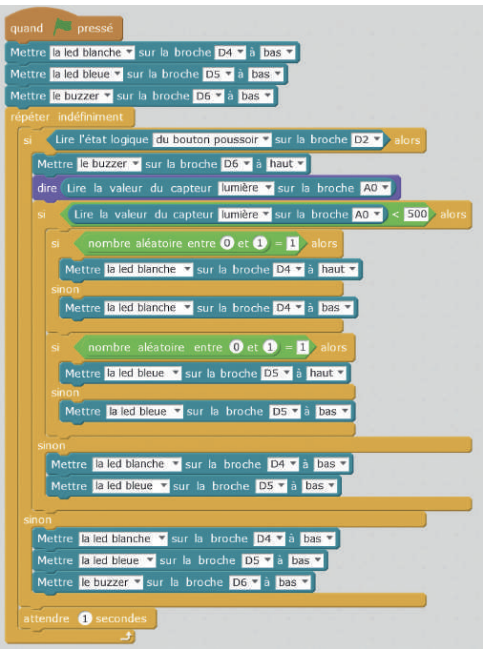 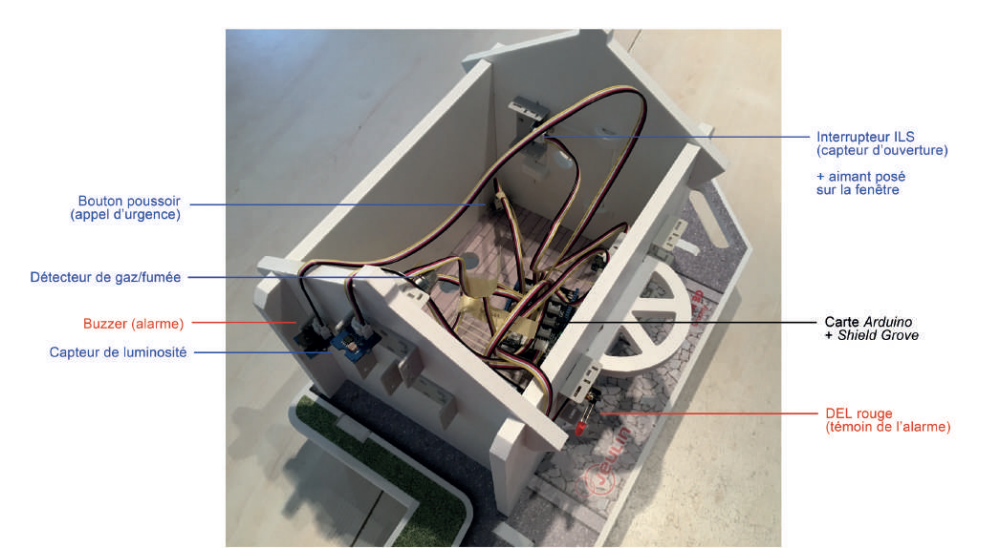 1,2,3 … codez
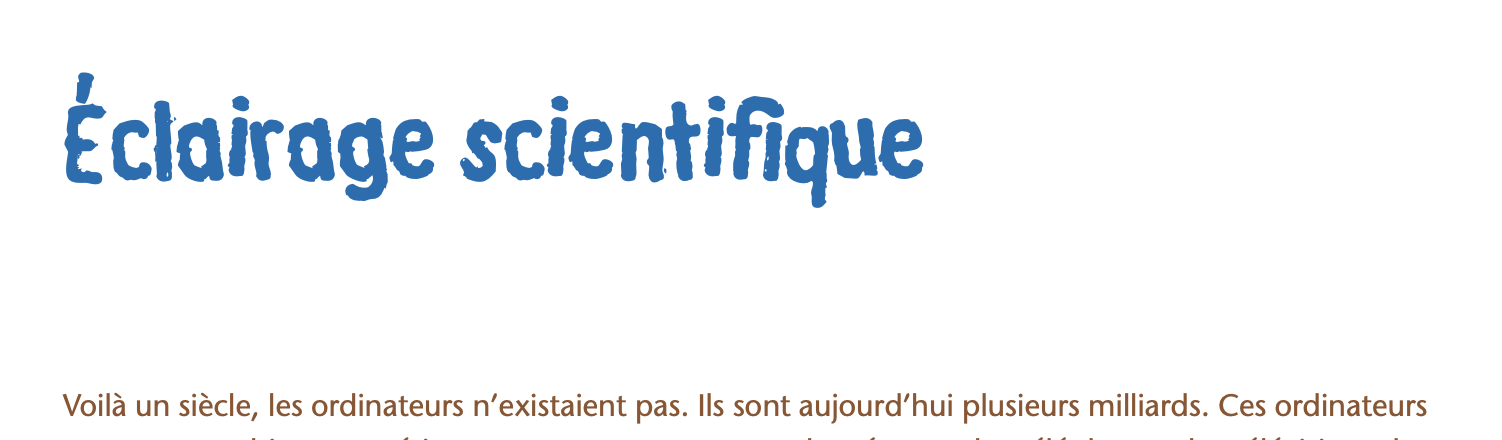 Simplement Informatique
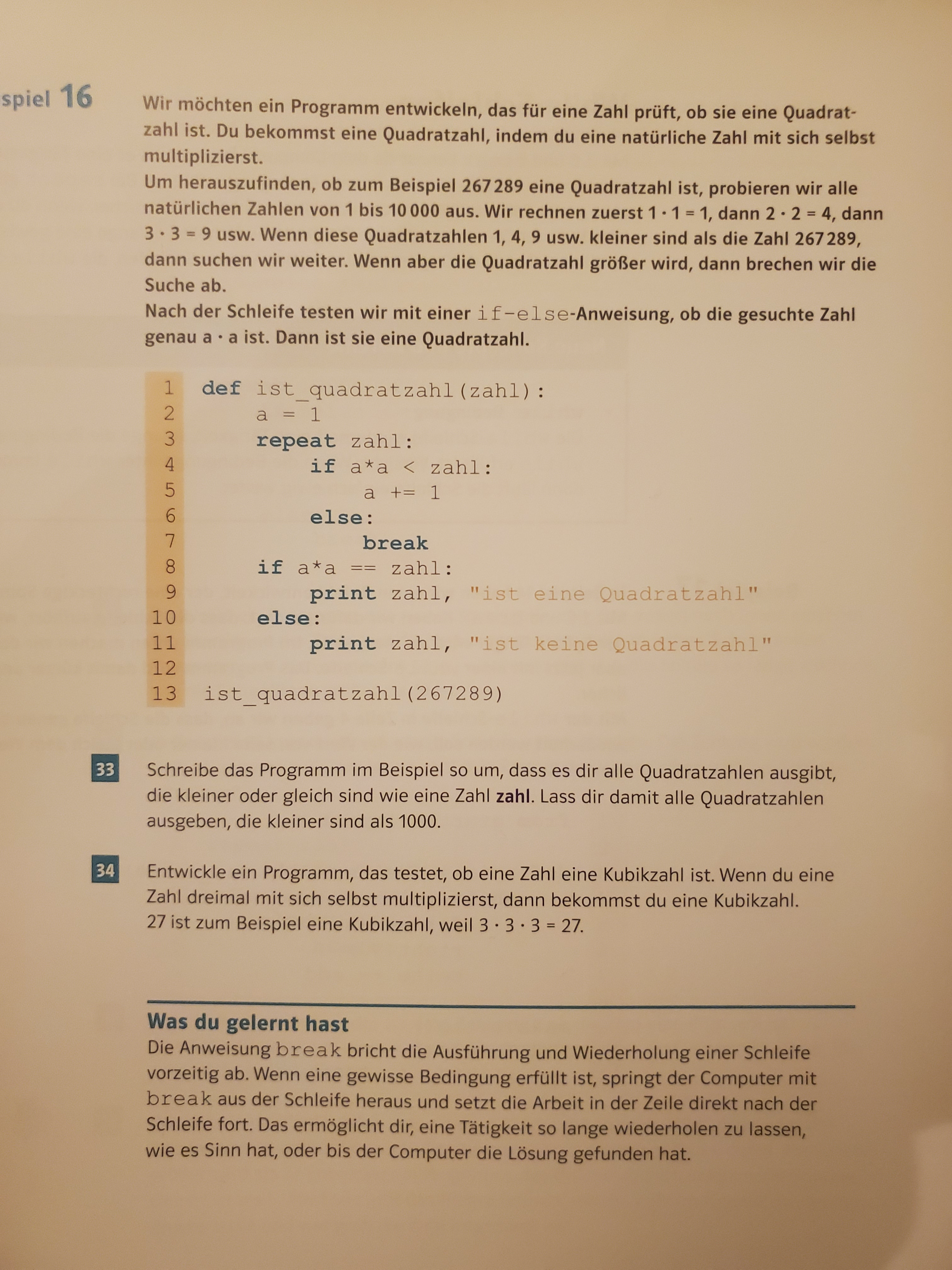 Cahier d’exercises; pas de projets; similaire à une approche «pédagogique classique»
Tigerjython: Turtle  Python
Séquence du contenu: Fonctions; Boucles; Paramètres; Variables; Conditions & Booleans; Listes; Structures de données de bases(Tabulaires)
[Speaker Notes: https://www.editionslep.ch/l-informatique-simplement]
Les enseignant.e.s sur terrain
OCOM MITIC VG & VP; 9ième- 11ième 
Informatique quand possible
Approches très variées selon enseignant.e.s, selon PraFo, selon institution
Algorea Serious Games
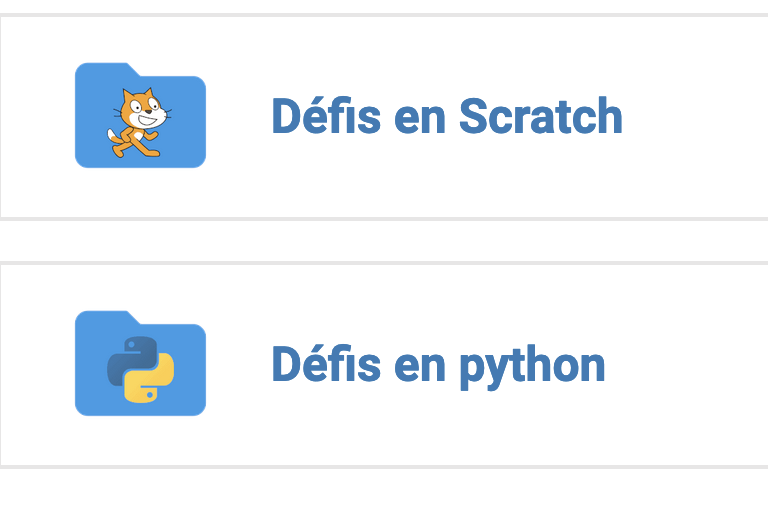 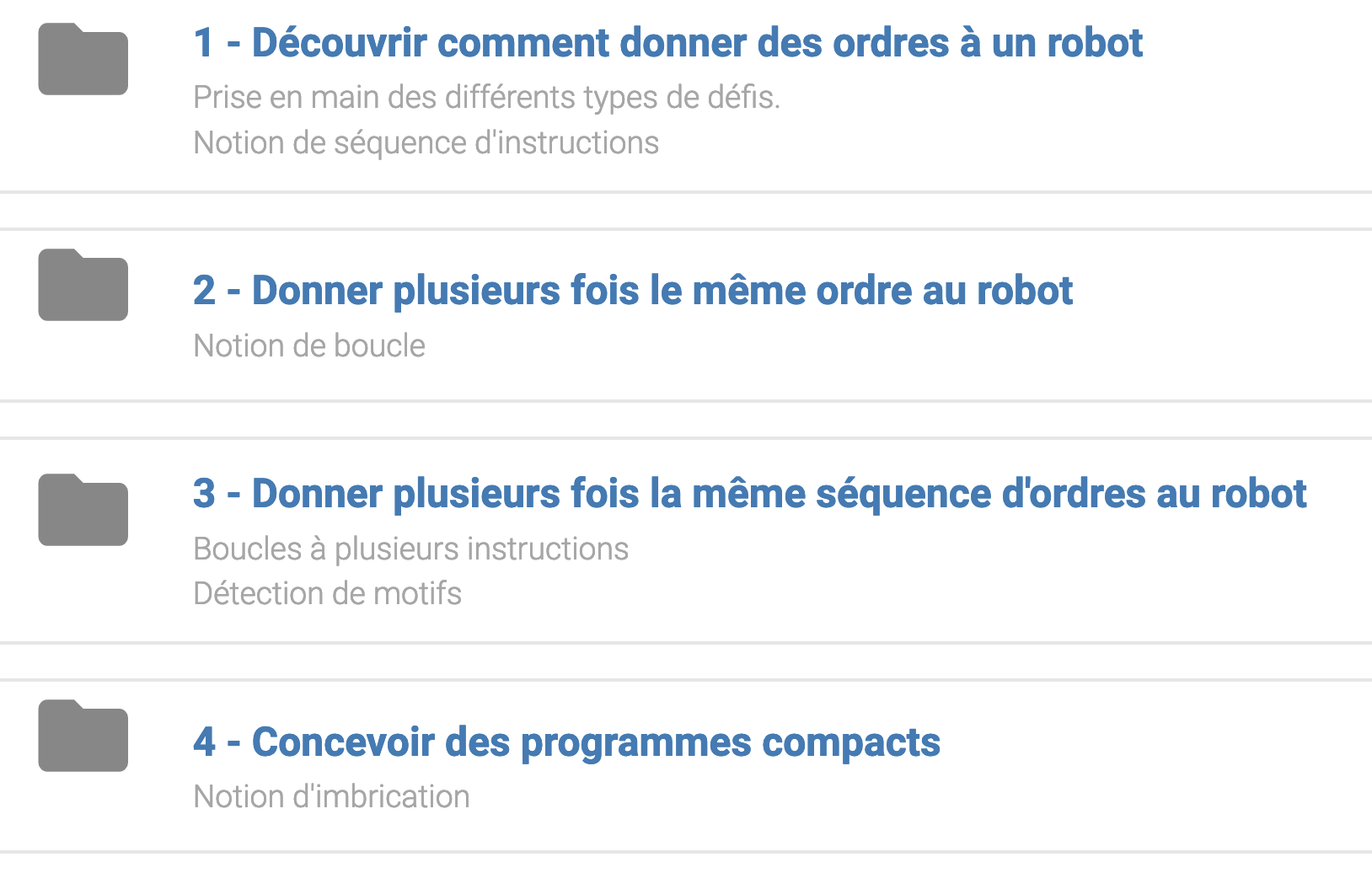 Algorea Serious Games
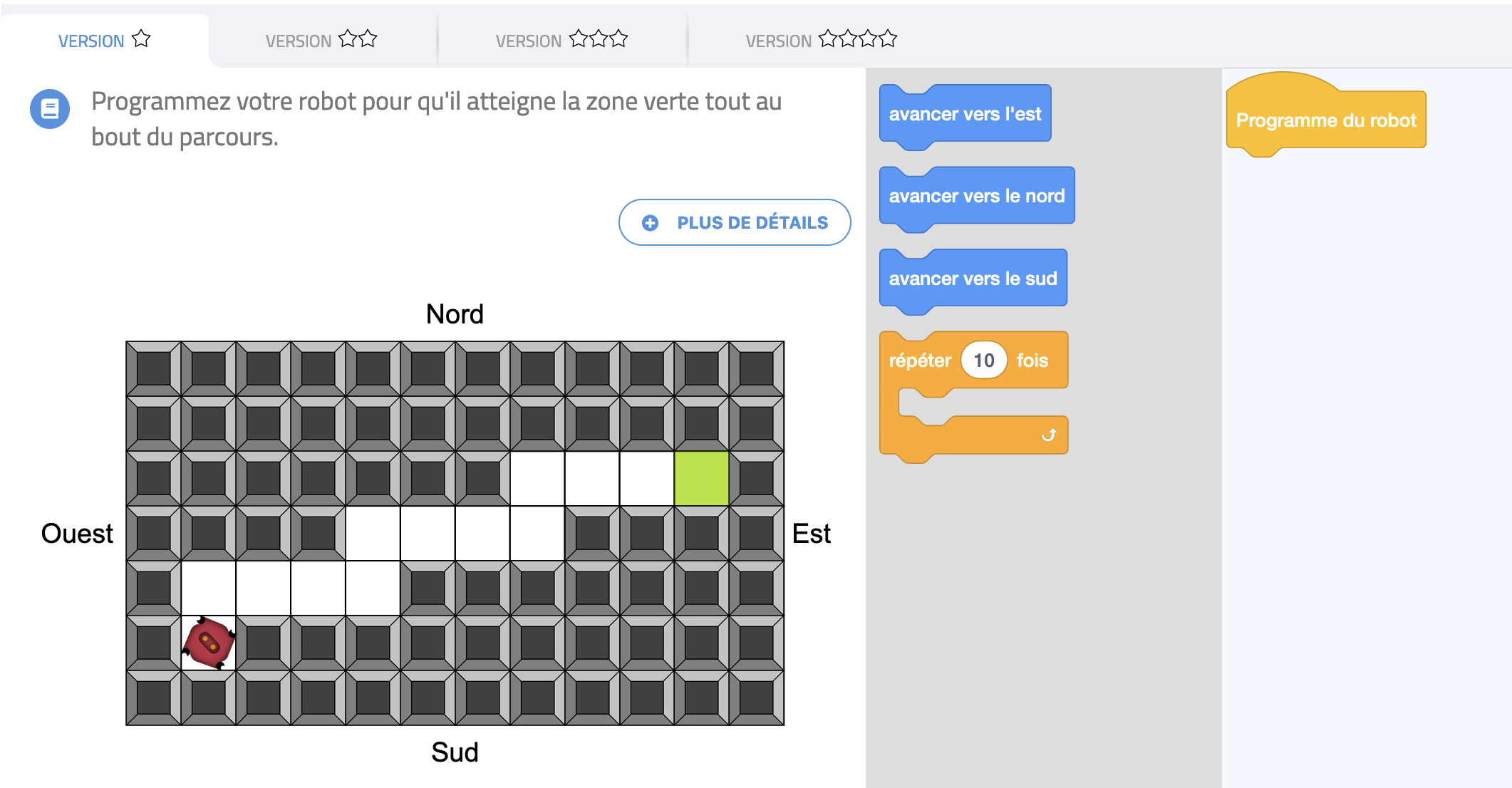 Flowlab.io
[Speaker Notes: https://flowlab.io/]
Compression d’images
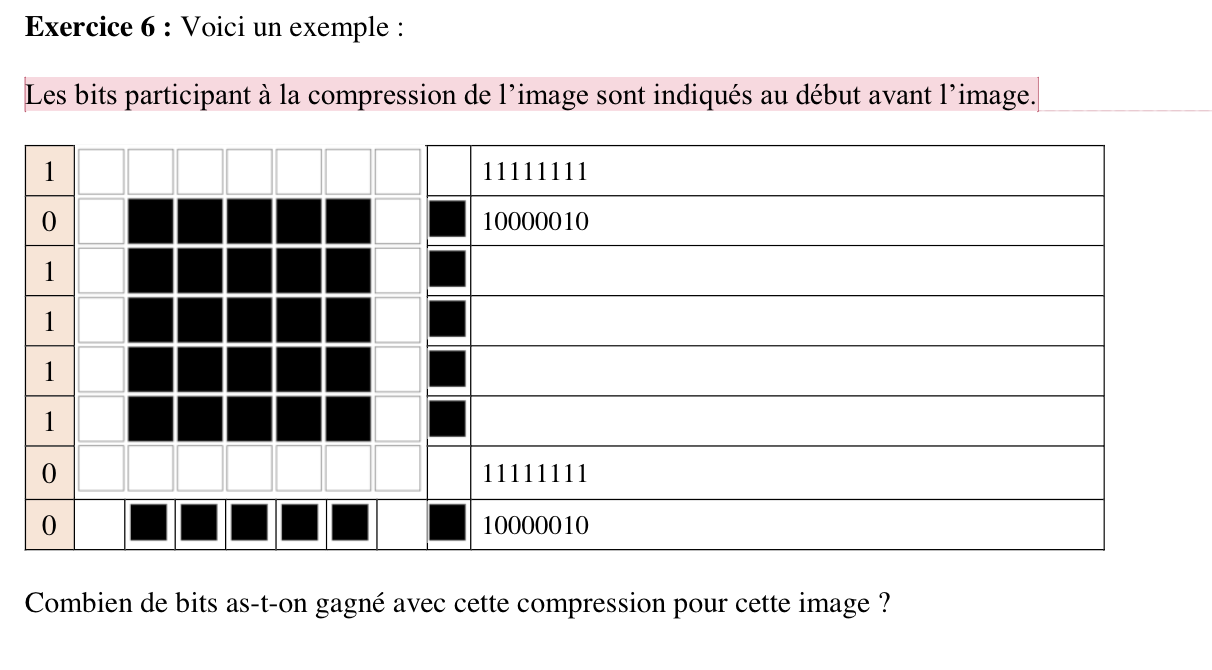 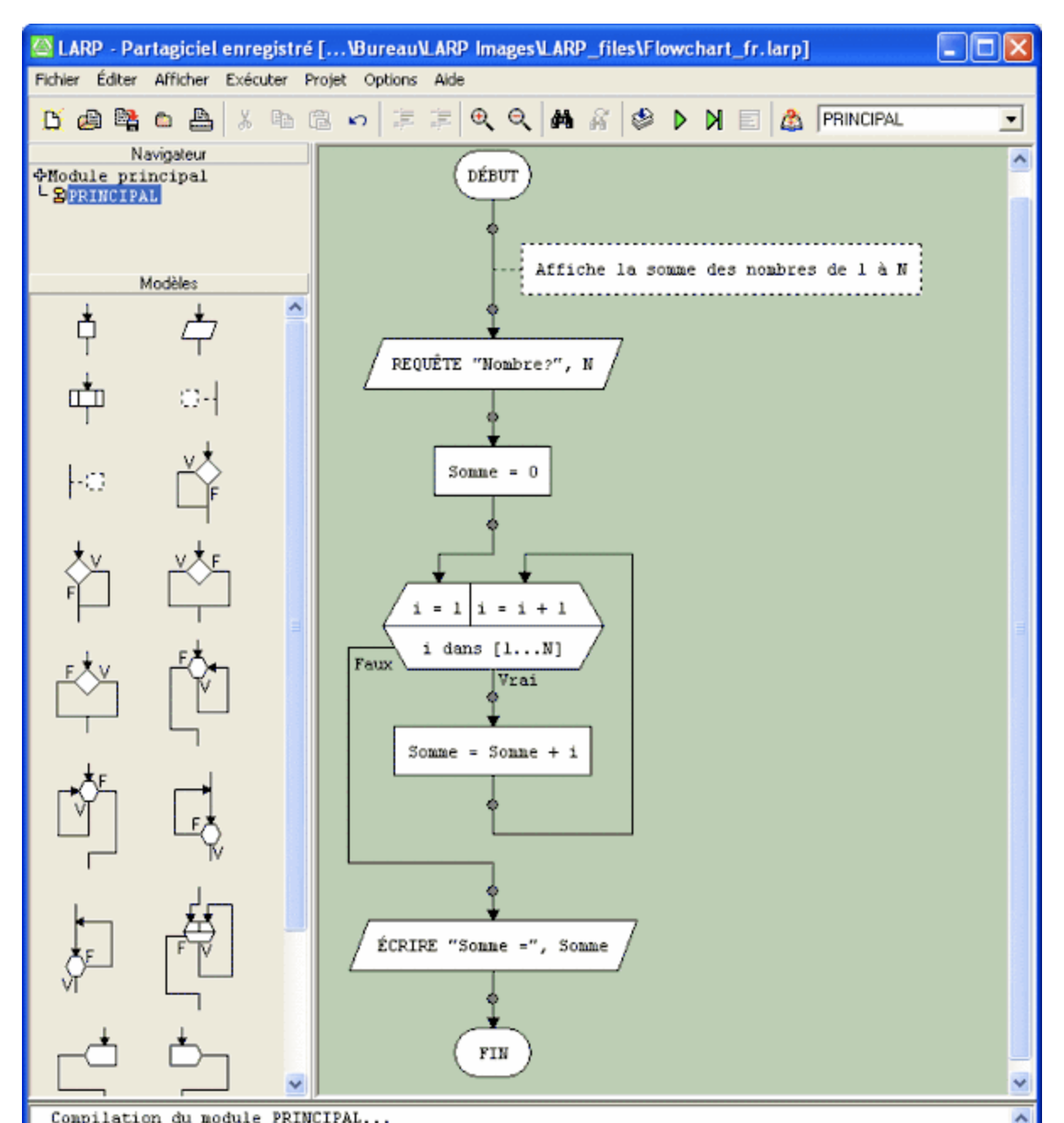 Algorithmes avec LARP
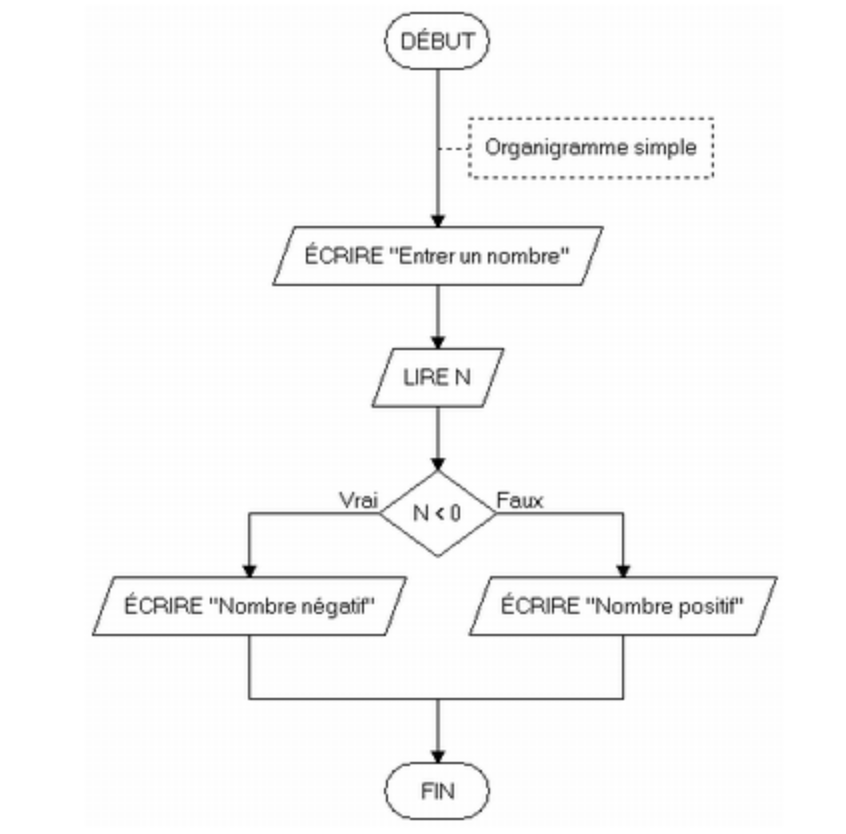 Python en 11ième
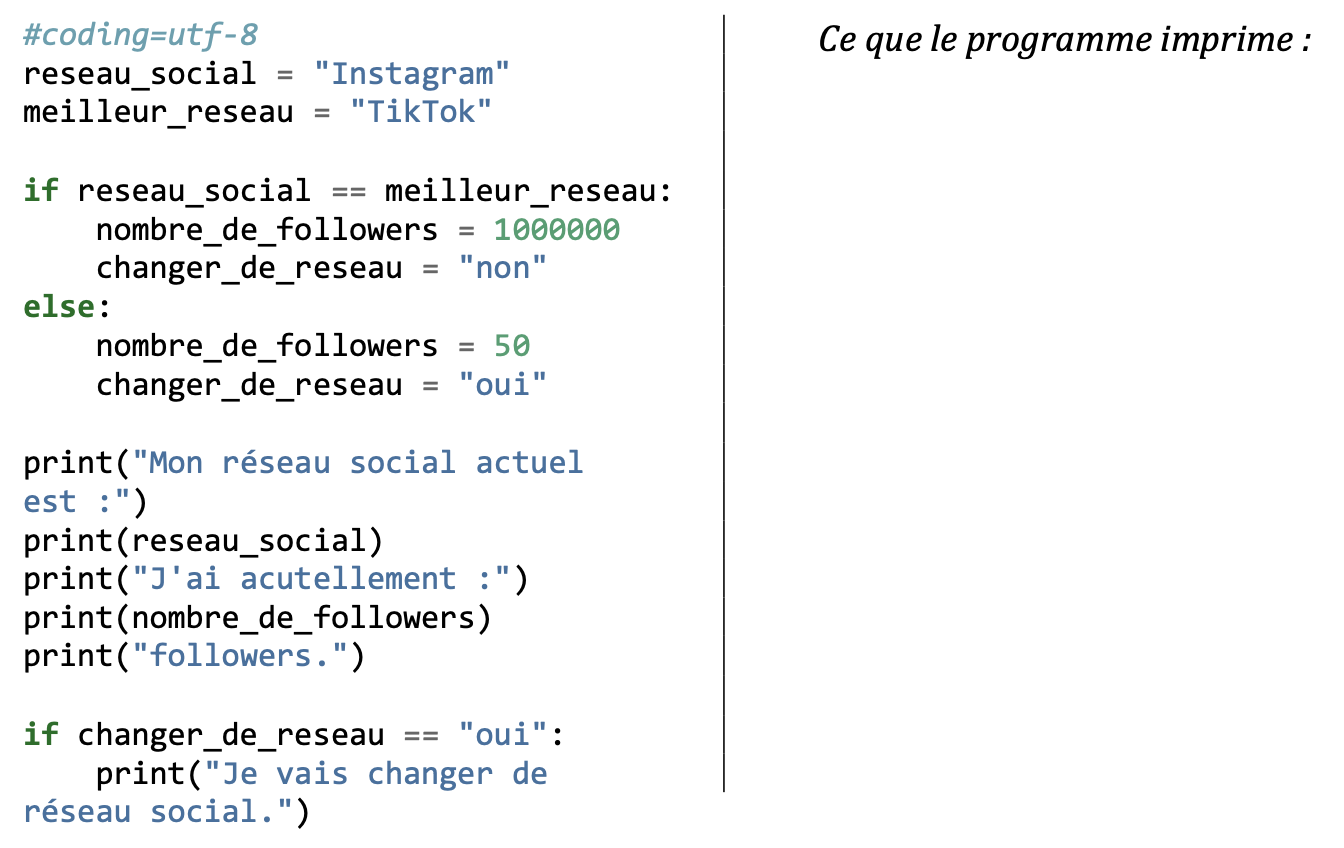 IDE: PyCharm
Introduction de variables, types, conditionnels, …
Séquences d’exercises &
Python en 11ième
IDE: PyCharm
Introduction de variables, types, conditionnels, …
Séquences d’exercises & 
Project ”fermé”
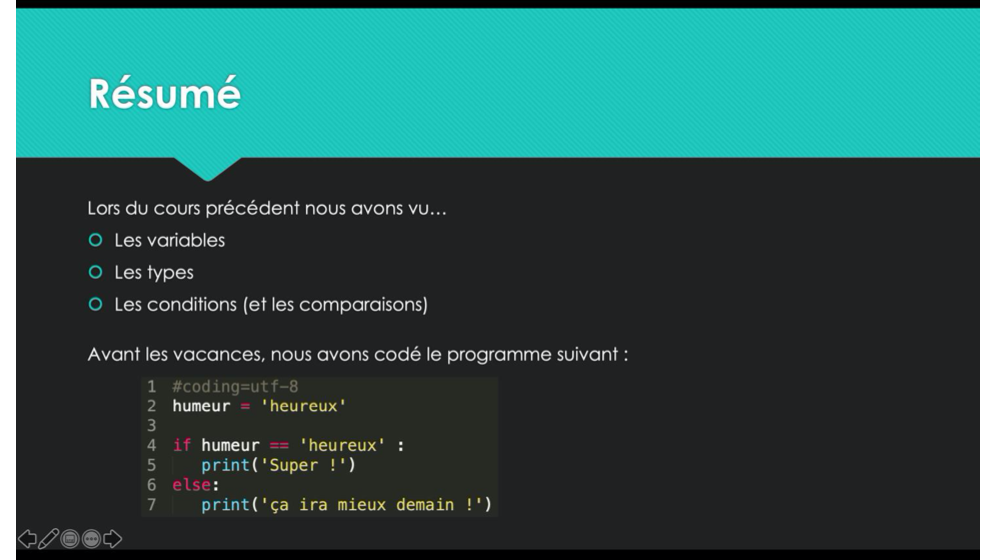 La didactique de la science informatique
Sensibilisation aux enjeux sociaux
Comment intégrer dans les autres disciplines?
1h / semaine
Opportunité de transformation mutuelle
Pensée Computationnelle comme objectif transversal
Approches inclusives par différenciation
Images et attitudes positifs envers la science informatique, surtout aussi parmis les groupes sous-représentés en informatique.
La didactique de la science informatique
Sensibilisation aux enjeux sociaux
Comment intégrer dans les autres disciplines?
1h / semaine
Opportunité de transformation mutuelle
Pensée Computationnelle comme objectif transversal
Approches inclusives par différenciation
Images et attitudes positifs envers la science informatique, surtout aussi parmis les groupes sous-représentés en informatique.
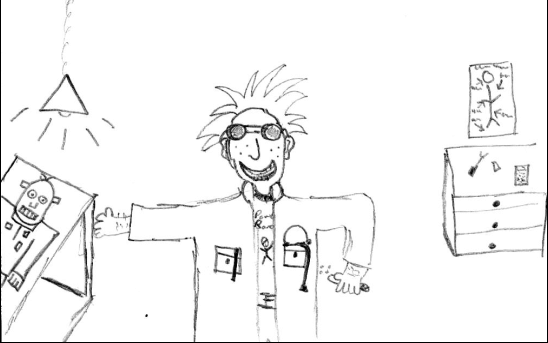 La didactique de la science informatique
Sensibilisation aux enjeux sociaux
Comment intégrer dans les autres disciplines?
1h / semaine
Opportunité de transformation mutuelle
Pensée Computationnelle comme objectif transversal
Approches inclusives par différenciation
Images et attitudes positifs envers la science informatique, surtout aussi parmis les groupes sous-représentés en informatique.
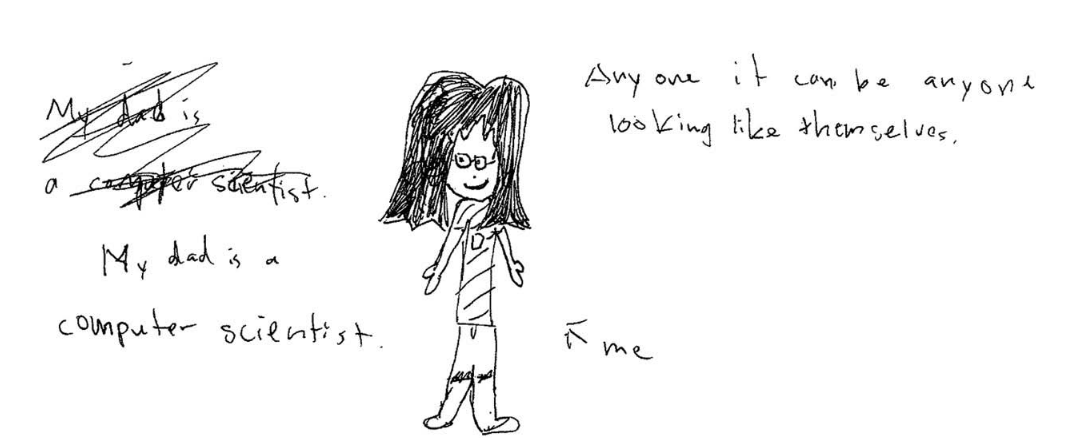 La didactique de la science informatique
Sensibilisation aux enjeux sociaux
Comment intégrer dans les autres disciplines?
1h / semaine
Opportunité de transformation mutuelle
Pensée Computationnelle comme objectif transversal
Approches inclusives par différenciation
Images et attitudes positifs envers la science informatique, surtout aussi parmis les groupes sous-représentés en informatique.
«Leaky Pipeline» EPFL IC School 2008 - 2017
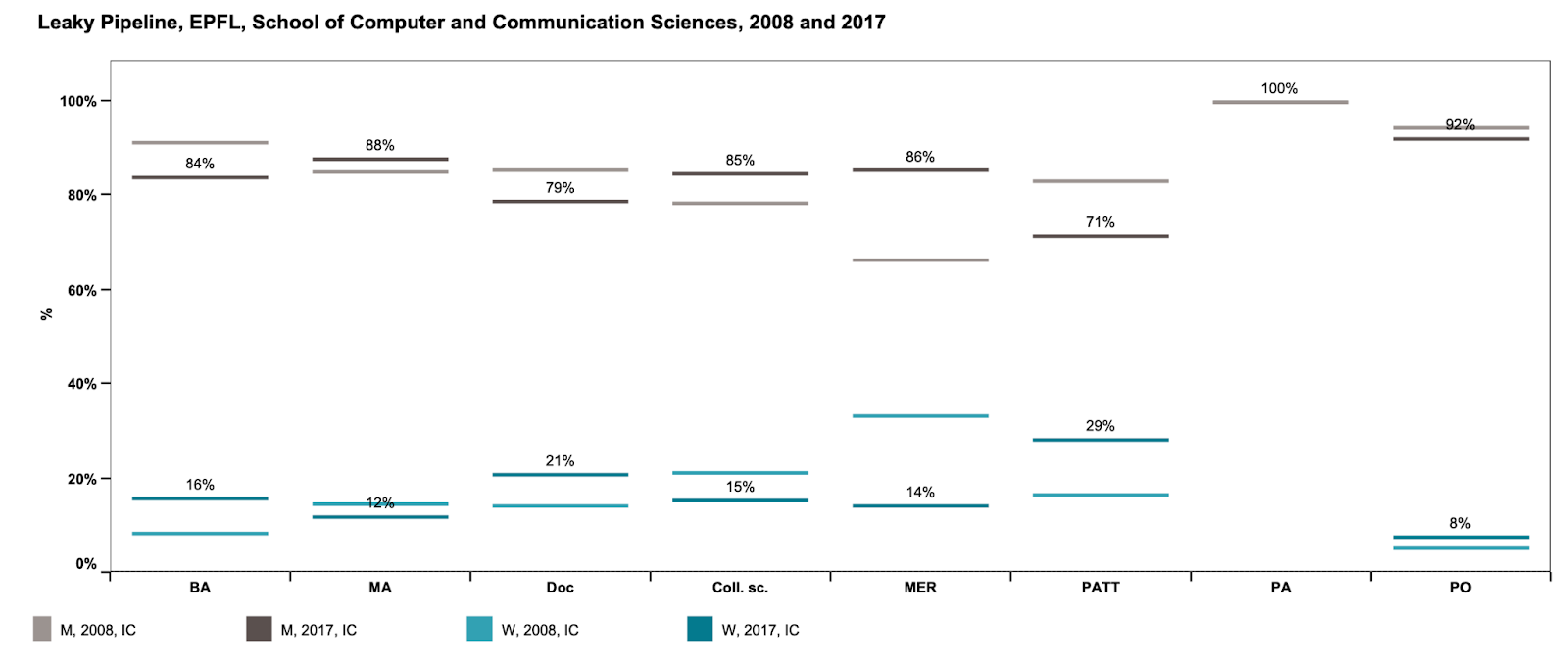 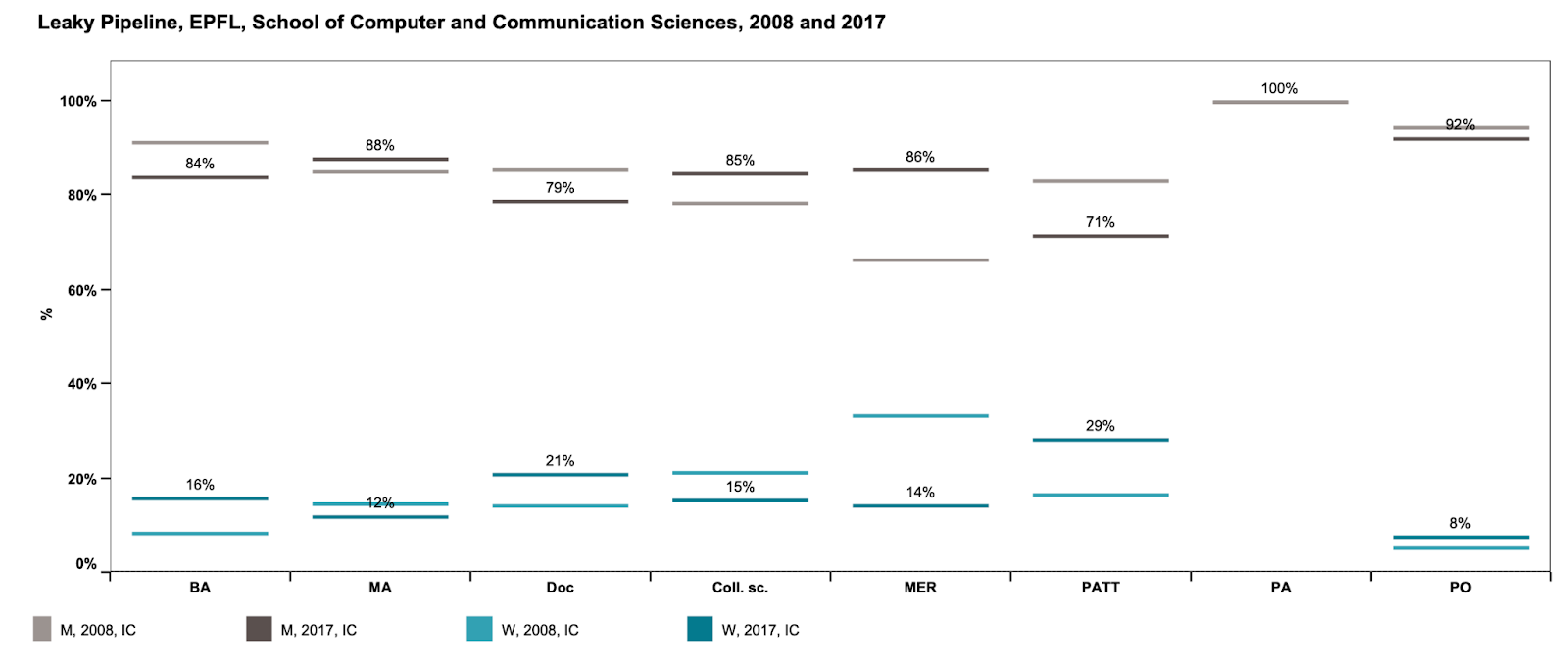 [Speaker Notes: https://www.epfl.ch/about/equality/wp-content/uploads/2018/07/GenderMonitoring_IC_en.pdf]
En résumé…
Les élèves auraient commencé avec la programmation textuelle. Très probablement Python.
C’est possible qu’ils auraient touché à la programmation HTML/CSS & javascript
Ils auraient travaillé avec les microcontrolleurs (micro:bit).
C’est possible qu’ils auraient travaillé avec les Arduinos.
Ils auraient développé des conceptions autour l’information et donnée (représentation binaire, compréssion, détection d’erreurs …).
C’est possible qu’ils auraient travaillé sur des bases de données connéctées.
Ils auraient développé une compréhension de base autour les systèmes, machines, réseaux et surtout l’internet / www.
C’est possible qu’ils auraient programmé leurs site web, …
En résumé…
Les élèves auraient développé des programmes à partir de zéro, utilisant les variables, boucles, conditions, ….
C’est possible que les élèves auraient créés des projets collaboratifs et plus avancés. 
Les élèves auraient vu les concepts de bases d’algorithmes.
C’est possible qu’ils auraient travaillé des algorithmes de tri, de recherche, …

Et les choses changeront encore une fois lorsque l'école élémentaire aura entièrement mis en œuvre son programme de CS!
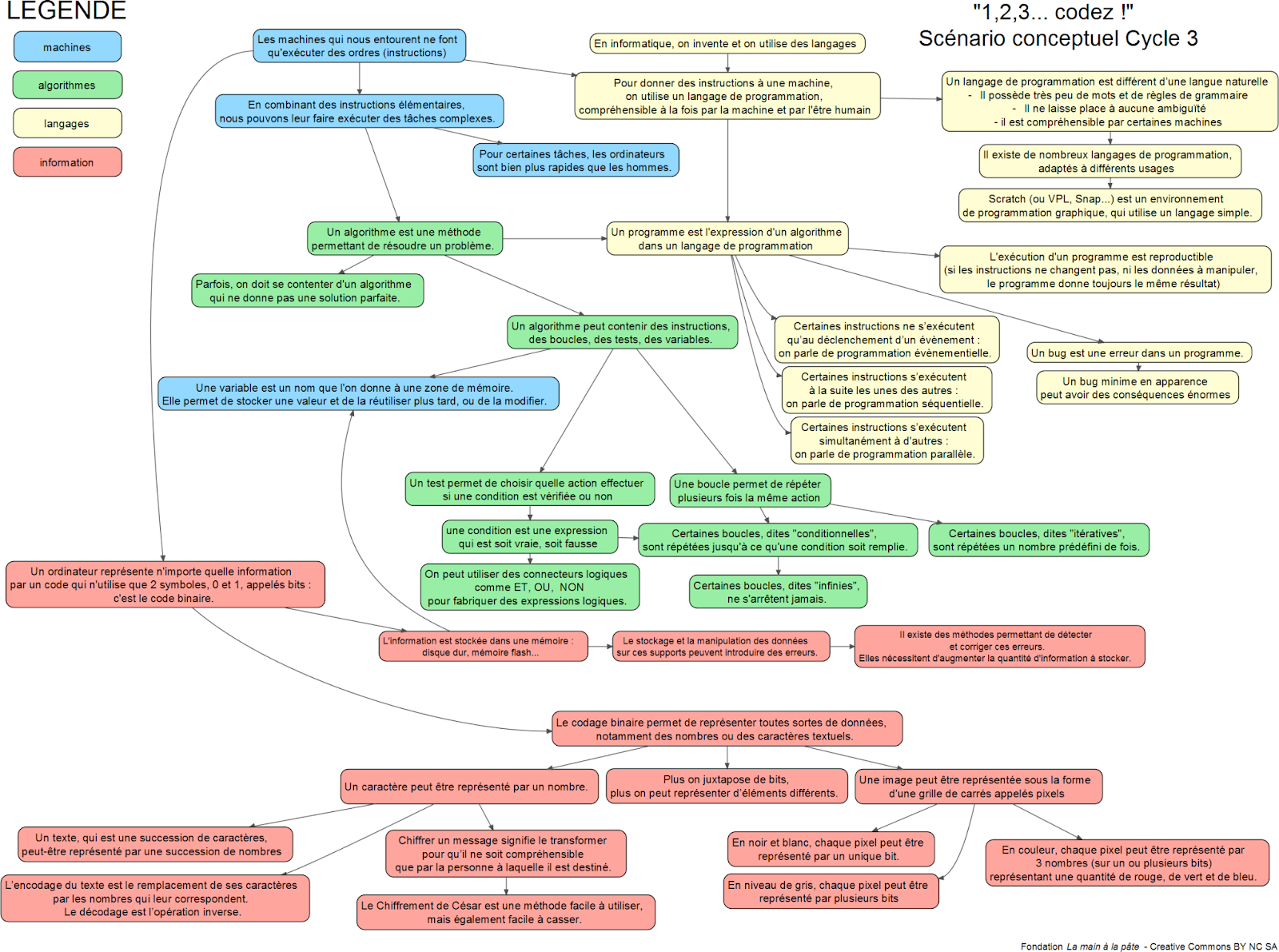 1,2,3 … codez
Cycle 3
(- 12 ans)
Programmation 
évènementielle
Différentes boucles
Expressions logiques
détection des erreurs
codage binaire
stockage
représentation d’images en binaire et RGB
représentation de textes en binaire
cryptage
Il y a plein de questions
Comment évaluer ? 
Comment séquencer les sujets et les activités ? 
Sur quels sujets se concentrer ? 
Comment étayer l'apprentissage par projet ? Les compétences pour travailler sur des projets informatiques sont-elles transférables ?
Quels sont les aspects organisationnels utiles, tels que le temps et la configuration des salles de classe ?
Comment éviter que les élèves développent ou renforcent des stéréotypes sur la CS ? 
Etc. etc. etc.
Qu'est-ce que cela signifie pour vous ?
Vous vous préparez pour une population 
dont on ne sait pas ce qu'elle sera capable de faire en moyenne
qui sera marqué par une grande variété par rapport à ce que les élèves auraient appris et comment

Situation très différentes de p.e. maths!

Réflexions, commentaires, questions et préoccupations? Surprises ou conforme à attentes? 
Comment se préparer à une situation où beaucoup de choses changent ?
L'hétérogénéité des expériences des étudiants entrants va-t-elle diminuer et devenir plus homogène ?
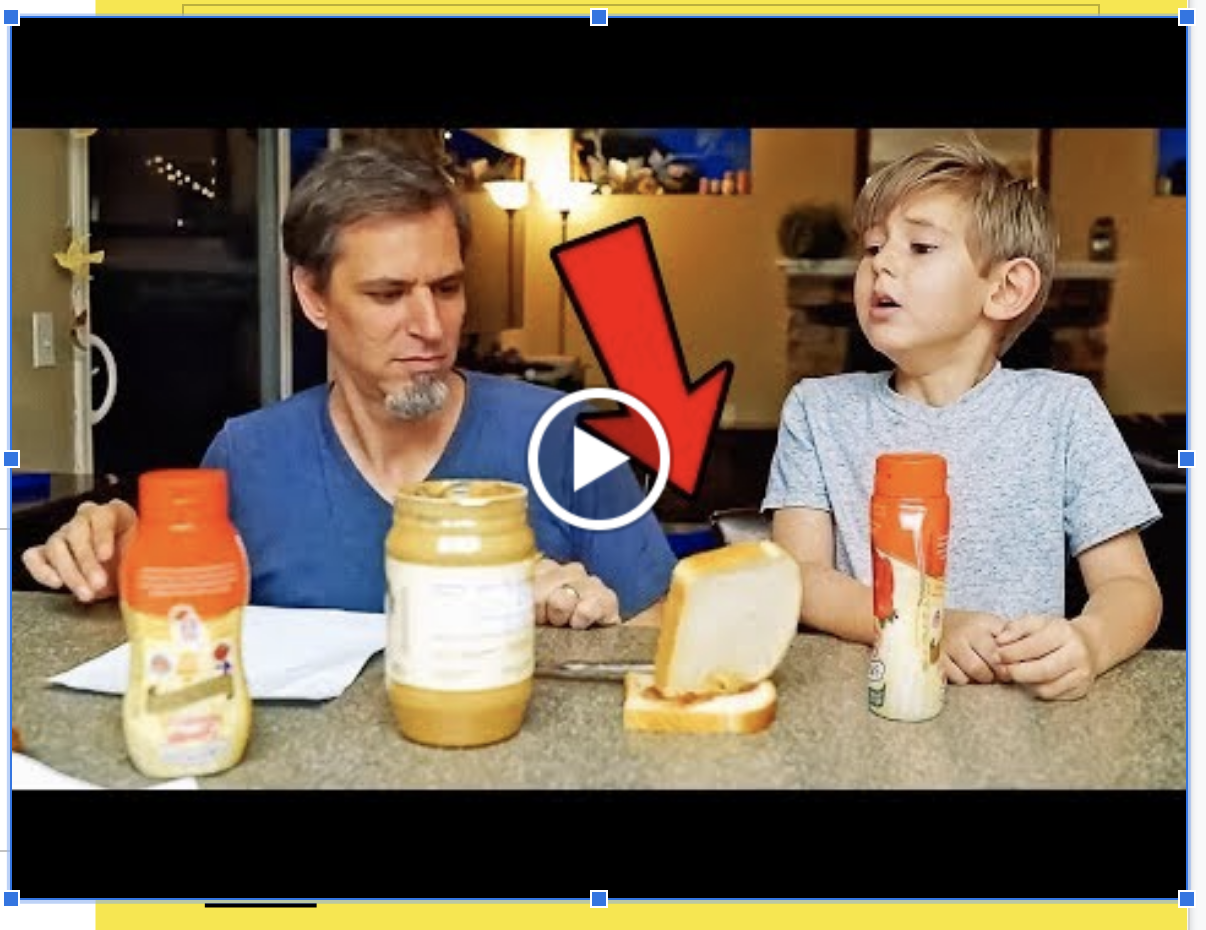 Réflexions, commentaires, questions et préoccupations? Surprises ou conforme à attentes? 
Comment se préparer à une situation où beaucoup de choses changent ?
L'hétérogénéité des expériences des étudiants entrants va-t-elle diminuer et devenir plus homogène ?
Merci beaucoup!
https://www.youtube.com/watch?v=Ct-lOOUqmyY
Engin.bumbacher@hepl.ch
linkedin.com/in/engin-bumbacher/